How Generative AI Is Transforming the Search Marketing World
March 7, 2023
March 7, 2023
[Speaker Notes: Add the shopping cart and logo]
About NetElixir

Generative AI and Search

The Future of Search Marketing

Winning in the “New” Search Ad Landscape
About NetElixir
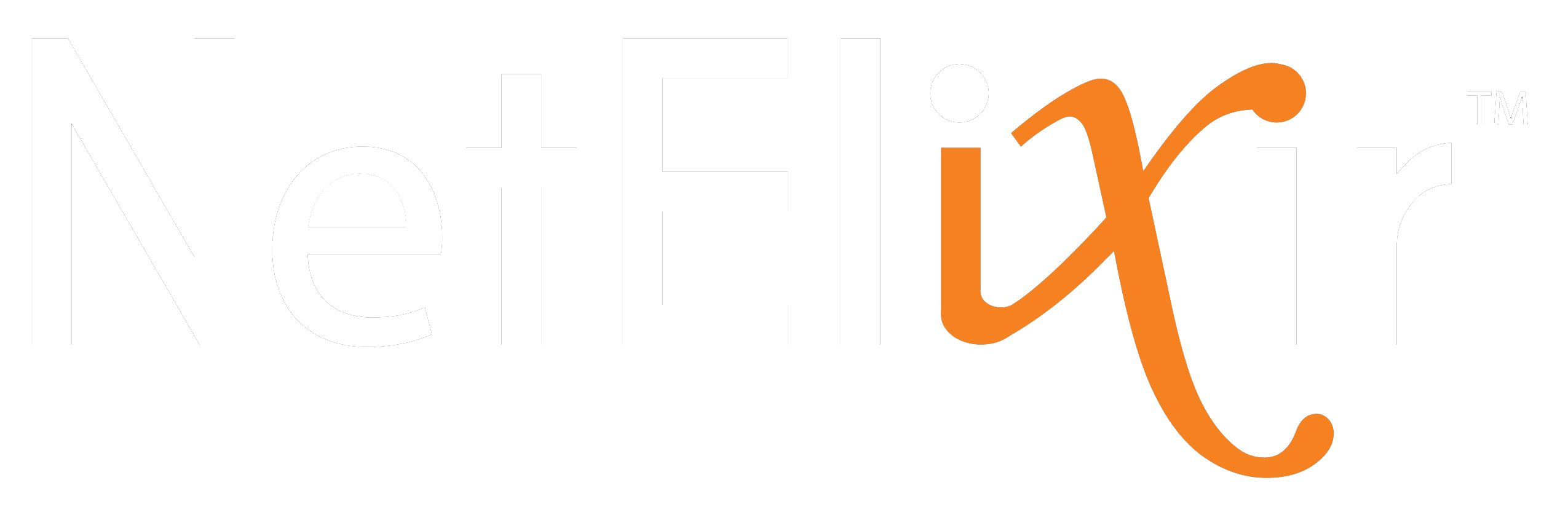 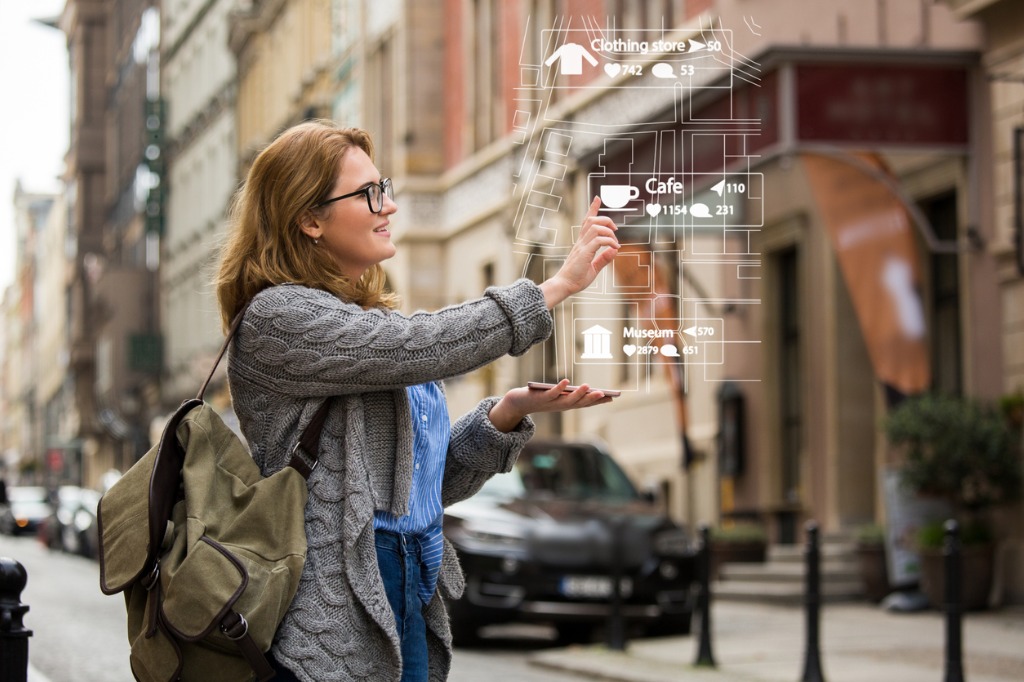 The NetElixir Difference
Digital Marketing Specialists 
with 19+ Years Experience  
7,000,000+ Hours Invested in Skill and Strategy Expertise
13+ years of International 
Search Marketing Experience
India Business Center
Proprietary AI-Powered Marketing Platform
LXRInsights
Member of the Google Leadership Circle
27 out of 7,761 Agencies in the US
Certified Minority Business Enterprise
National Minority Supplier Development Council
UDAAN Trust Flight Foundation
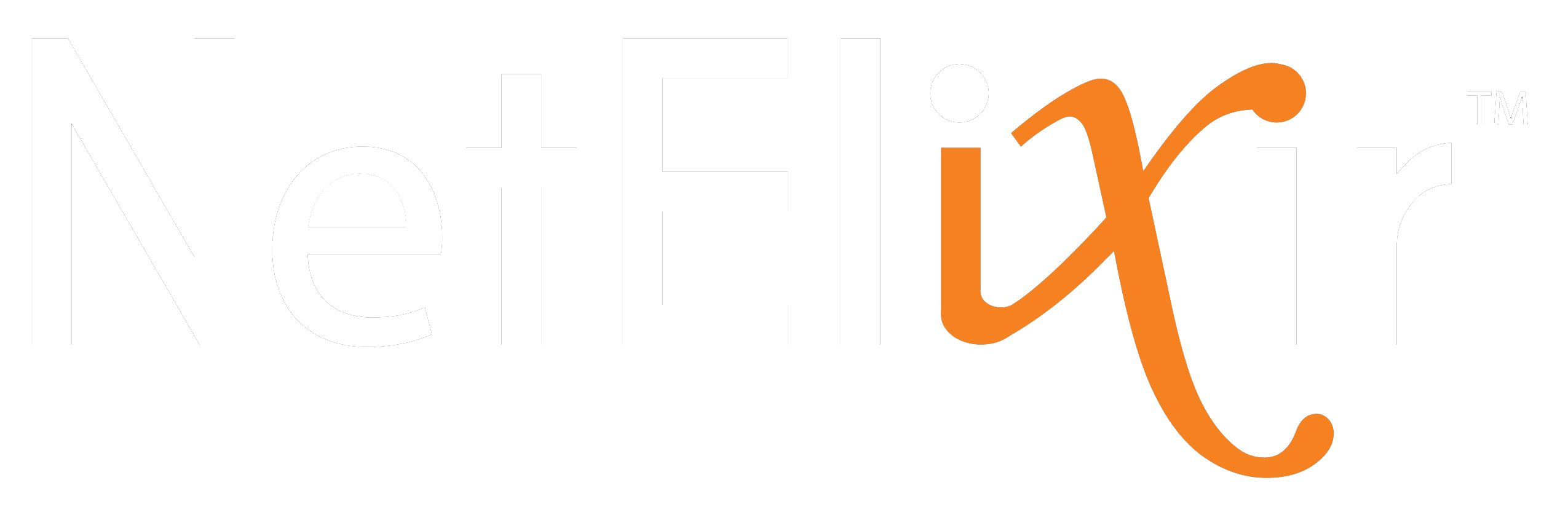 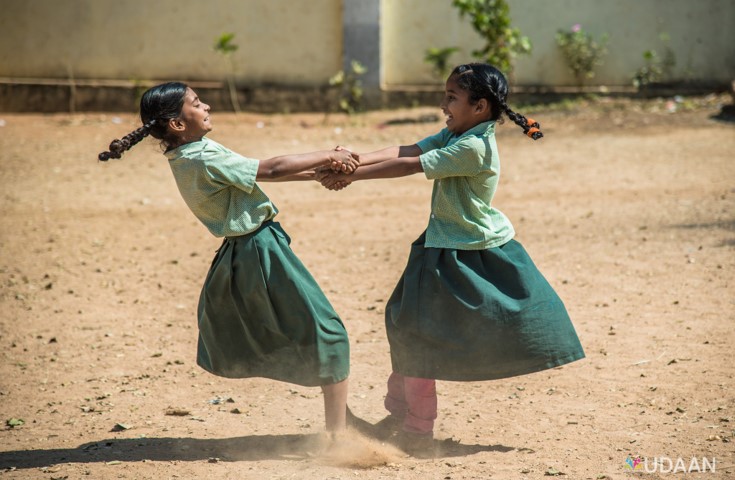 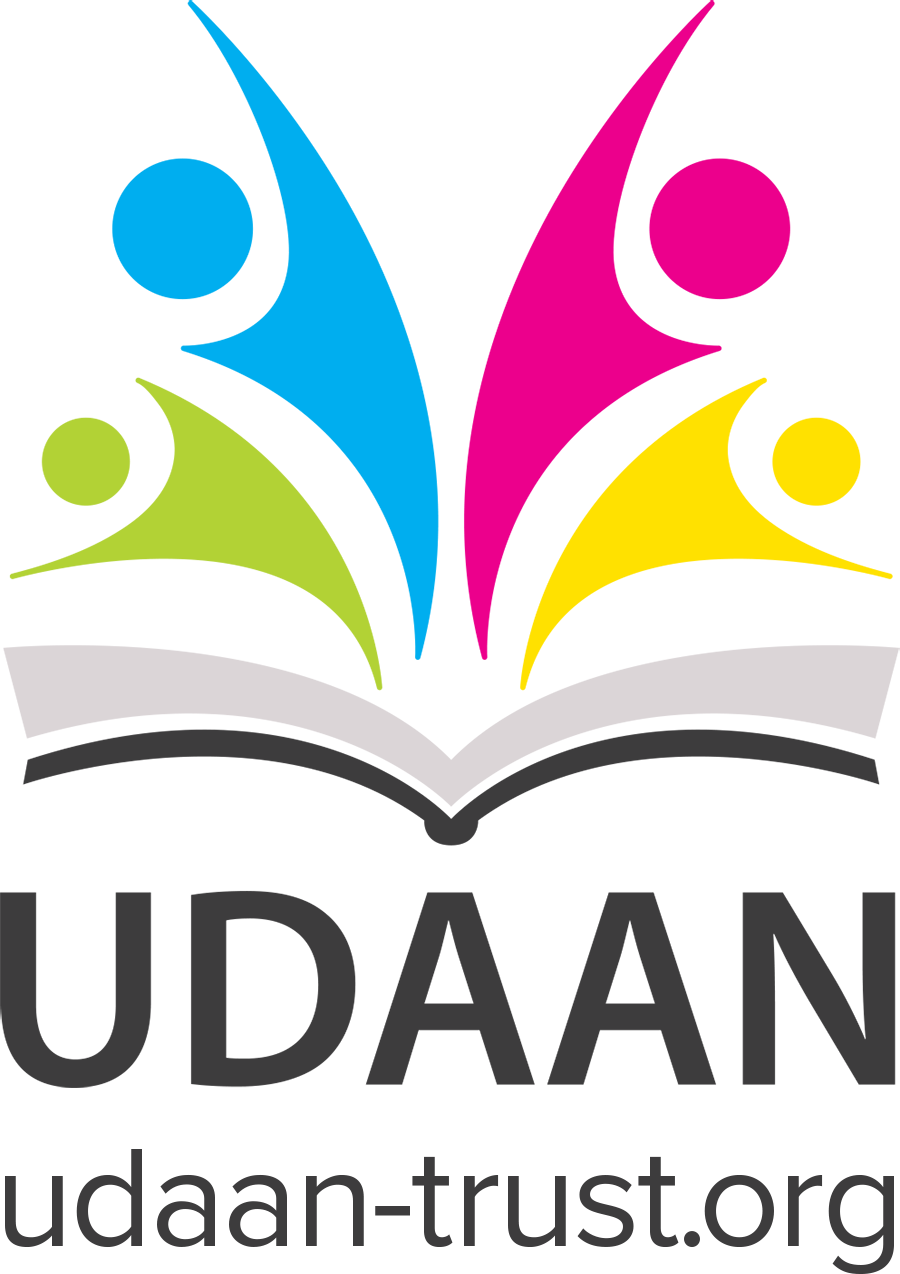 Give the 
Gift of a Smile
The Udaan Trust - Flight Foundation is now on AmazonSmile!
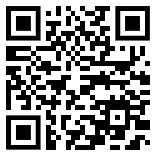 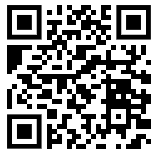 Find us on
Donate directly
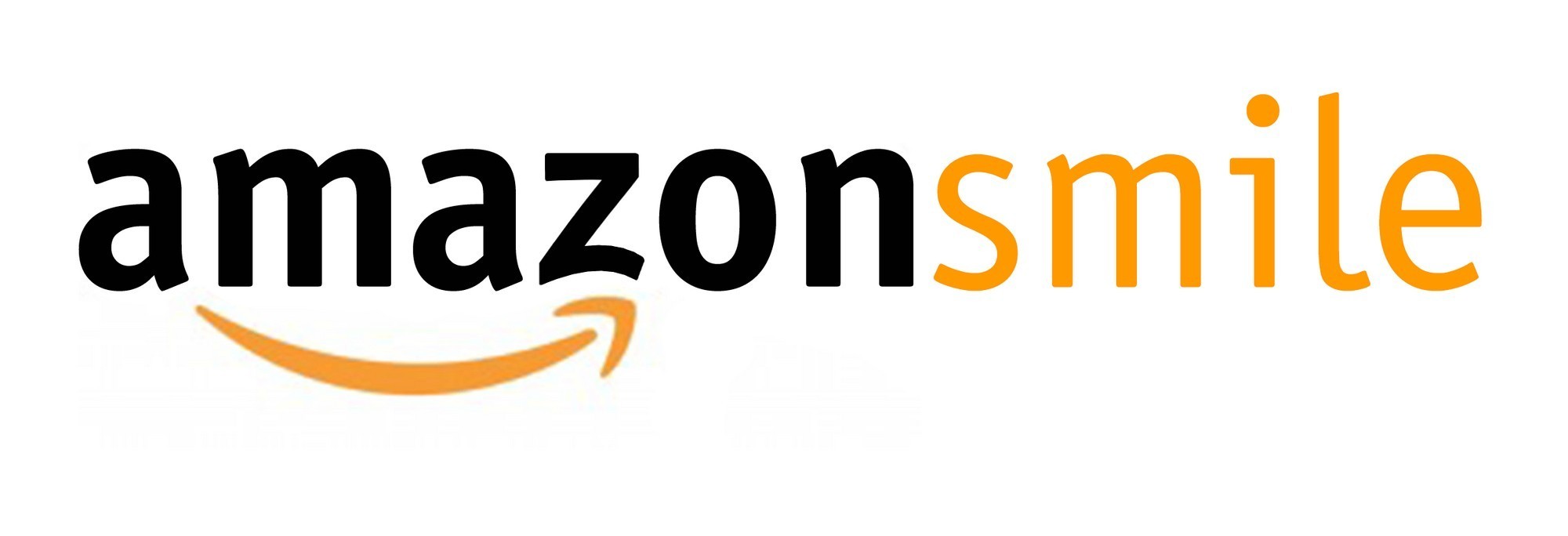 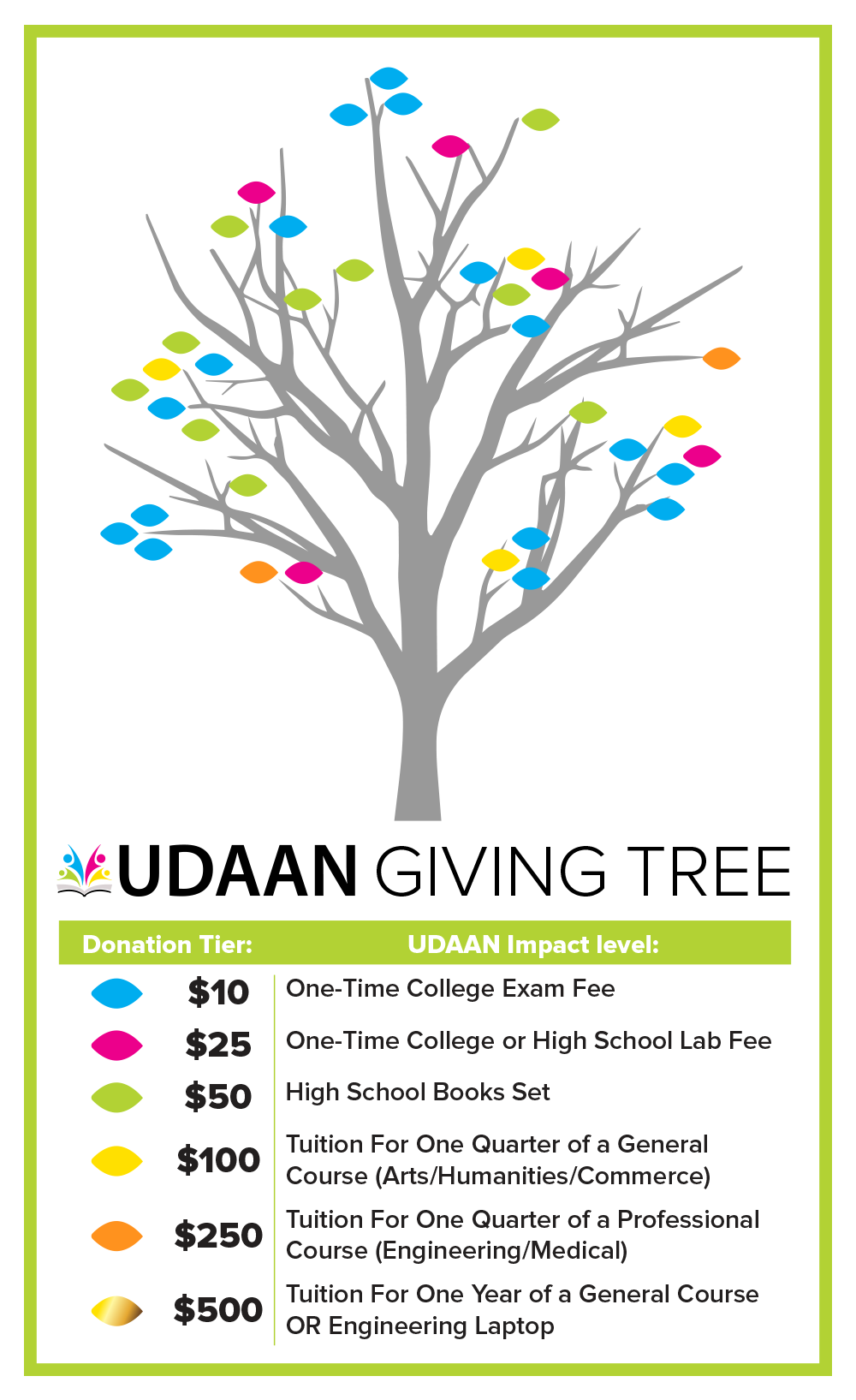 About
Presented by
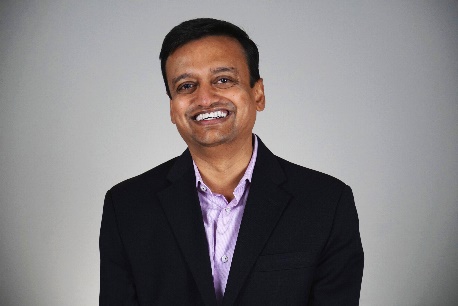 Innovation Fellow: 
Lang Center of Entrepreneurship, Columbia Business School

Guest Lecturer: 
Johnson School of Management,                                        Cornell University
City University of New York, Baruch
Indian School of Business
Udayan Bose
Founder & CEO
NetElixir
linkedin.com/in/netelixirudayanbose/
udayan@netelixir.com
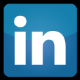 How Generative AI 
Is Transforming Search
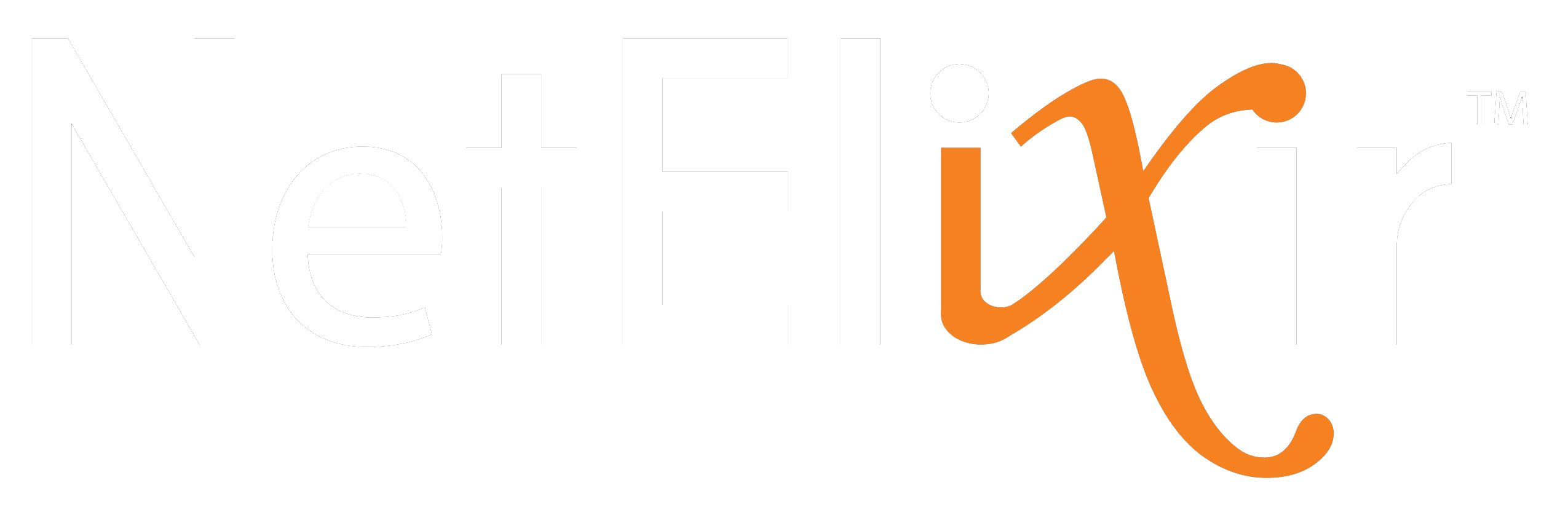 Generative AI Explained, Simply
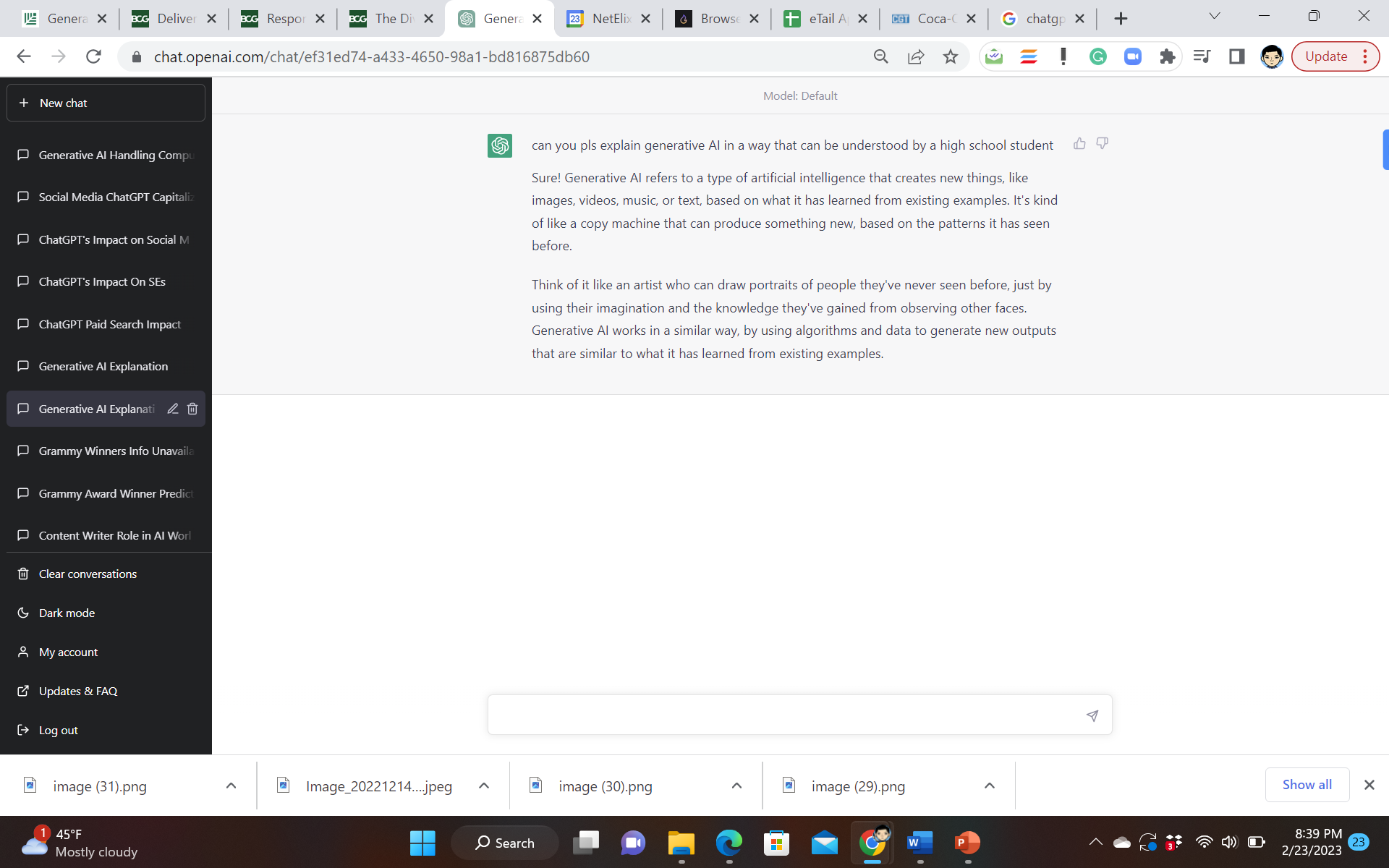 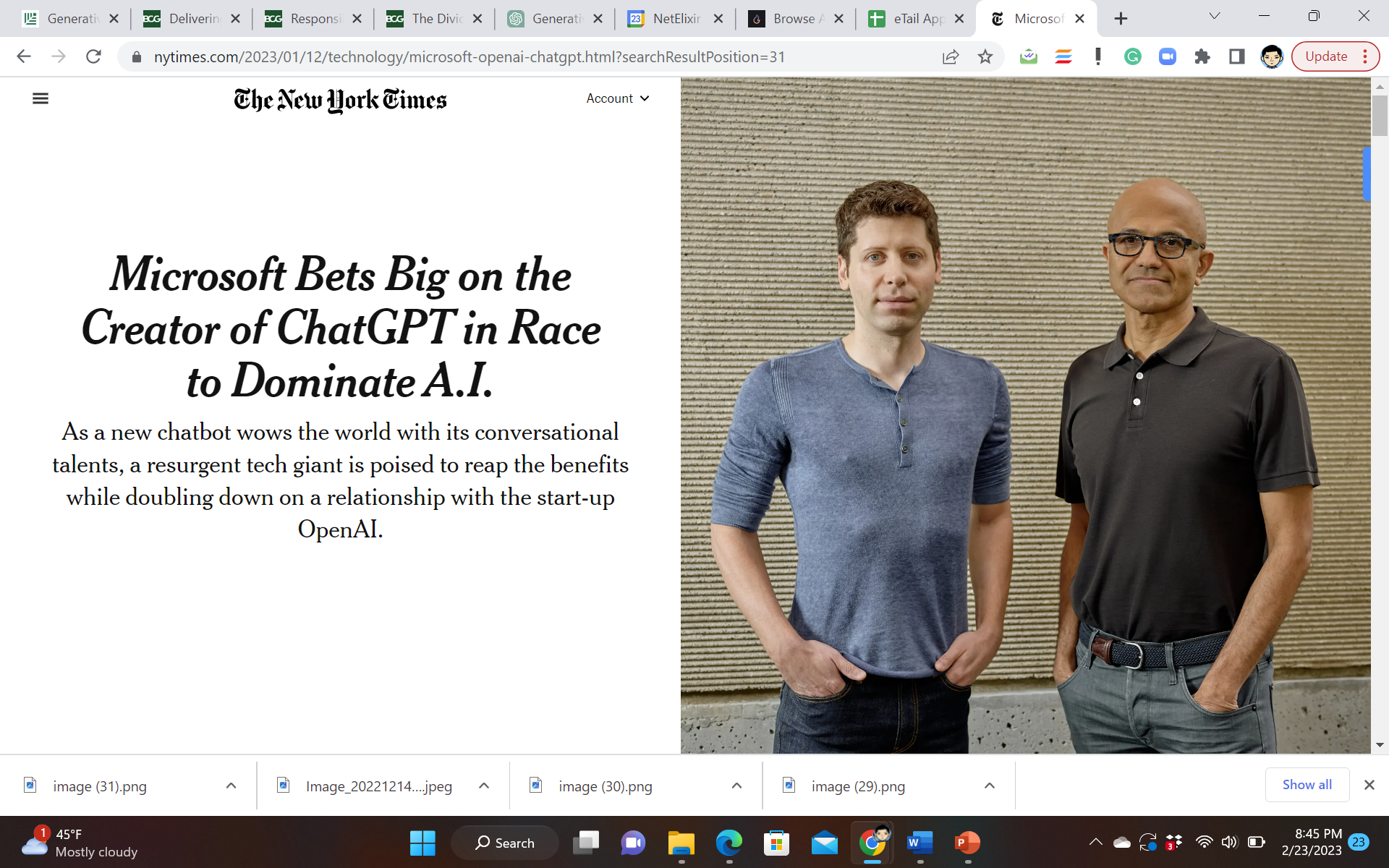 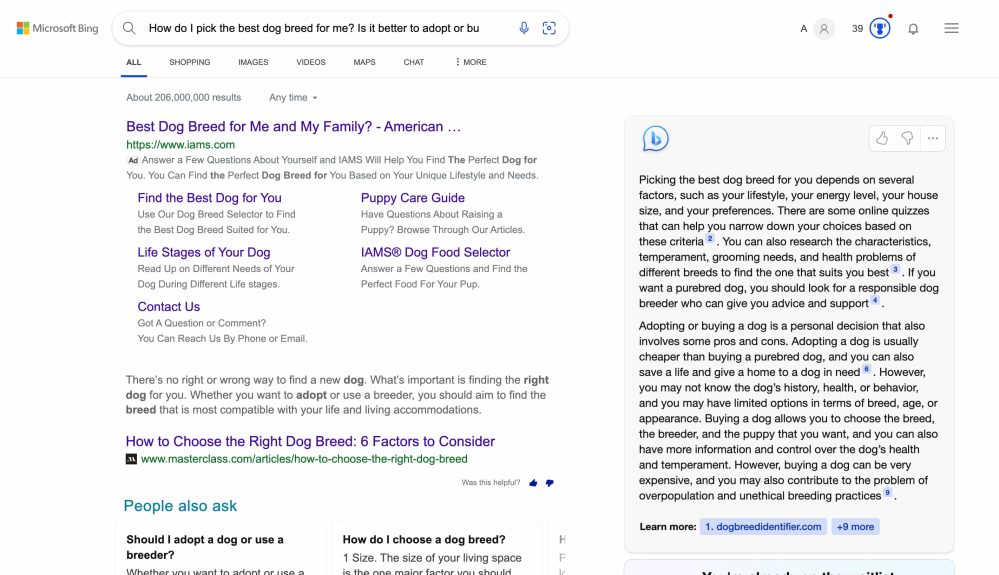 Additional Opportunity for Brands to build deeper Zero Moment of Truth (ZMOT) engagement with potential customers.
Ad Budget Shift to the “New Bing”?
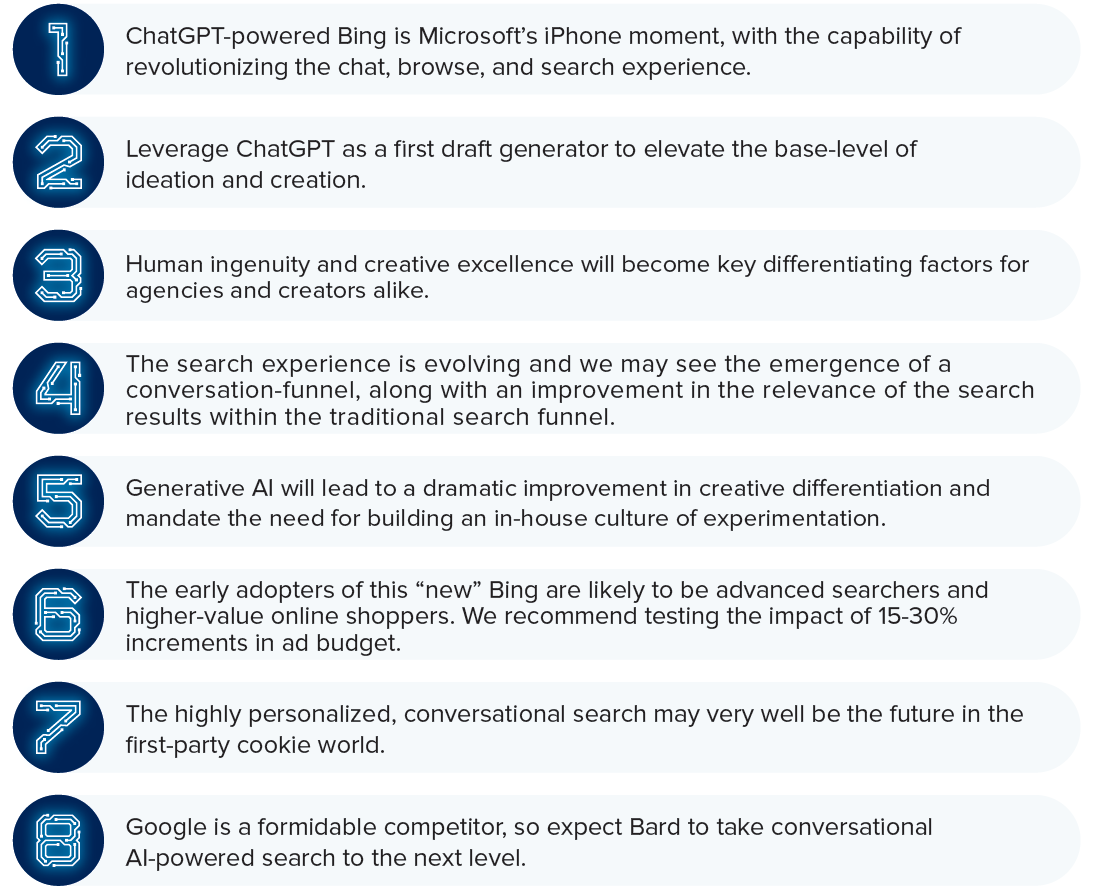 How ChatGPT is Going To Transform Search And What You Should Know About It
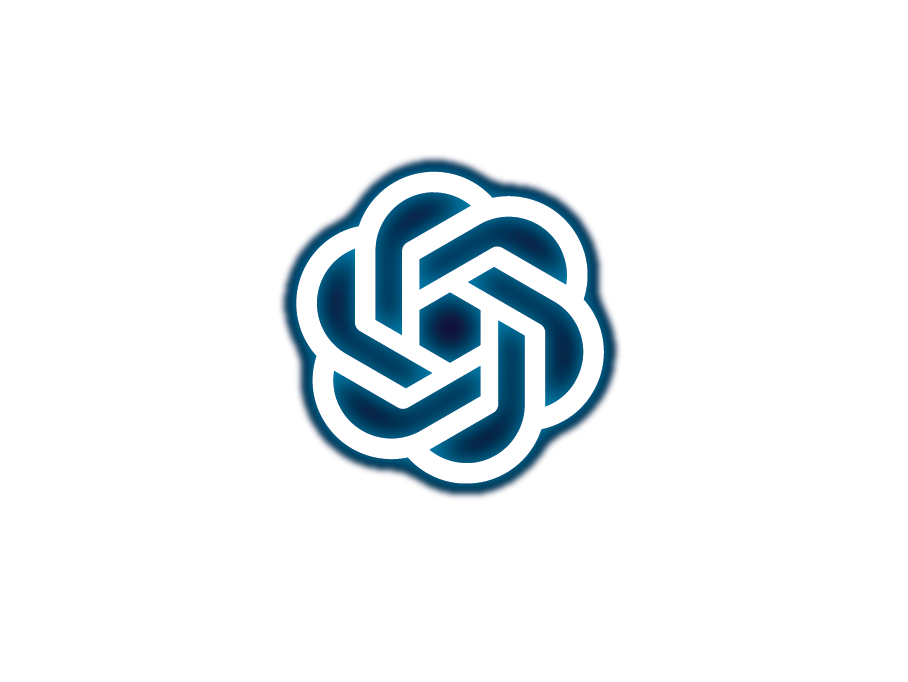 Generative AI: A Creative New World by Sonya Hung and Pat Grady, Sequoia. https://www.sequoiacap.com/article/generative-ai-a-creative-new-world/

Planning for AGI and Beyond by Sam Altman, OpenAI. https://openai.com/blog/planning-for-agi-and-beyond

How Generative AI is disrupting search, https://www.netelixir.com/chatgpt-conversation/
Recommended Reading
Challenges for Google
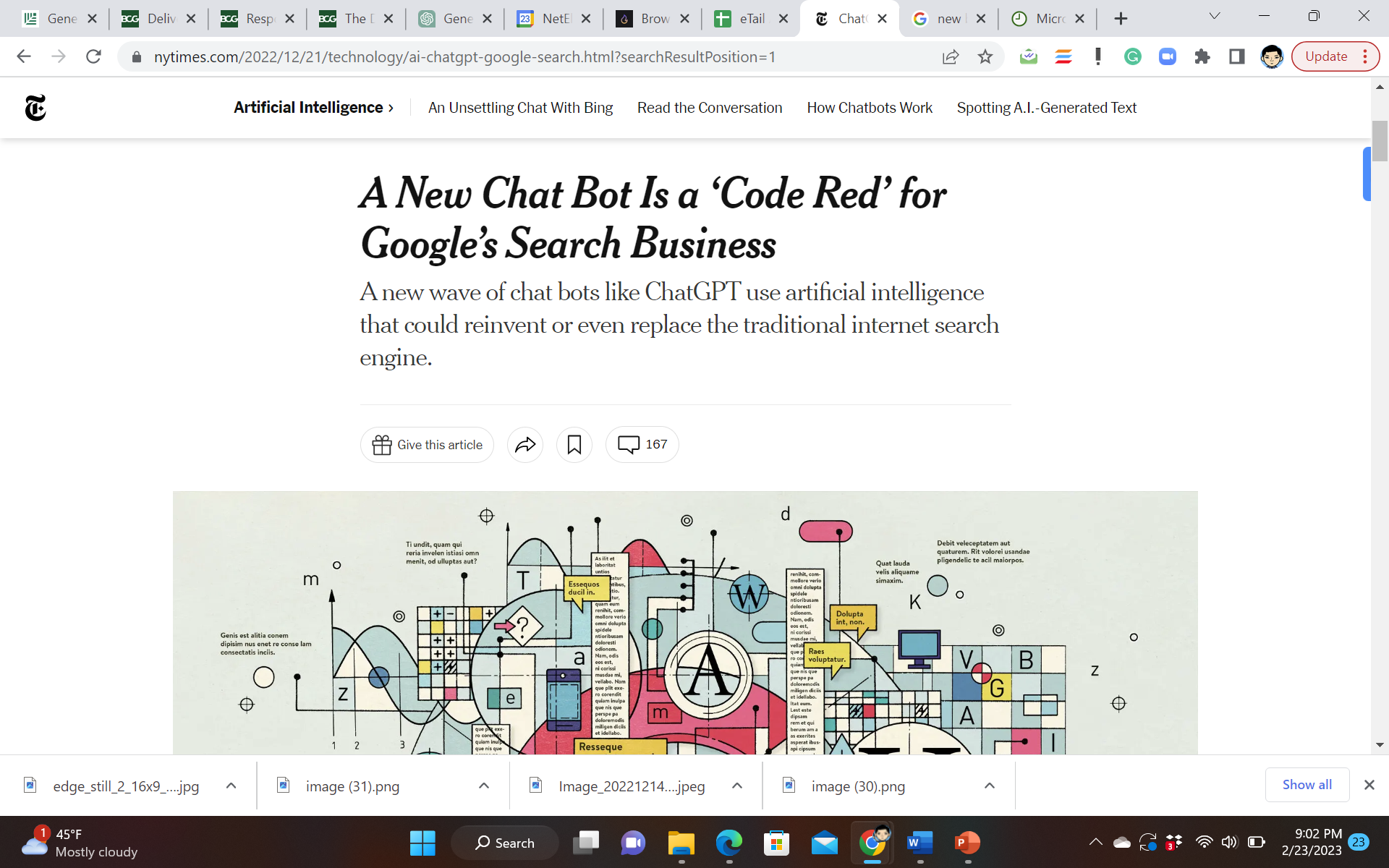 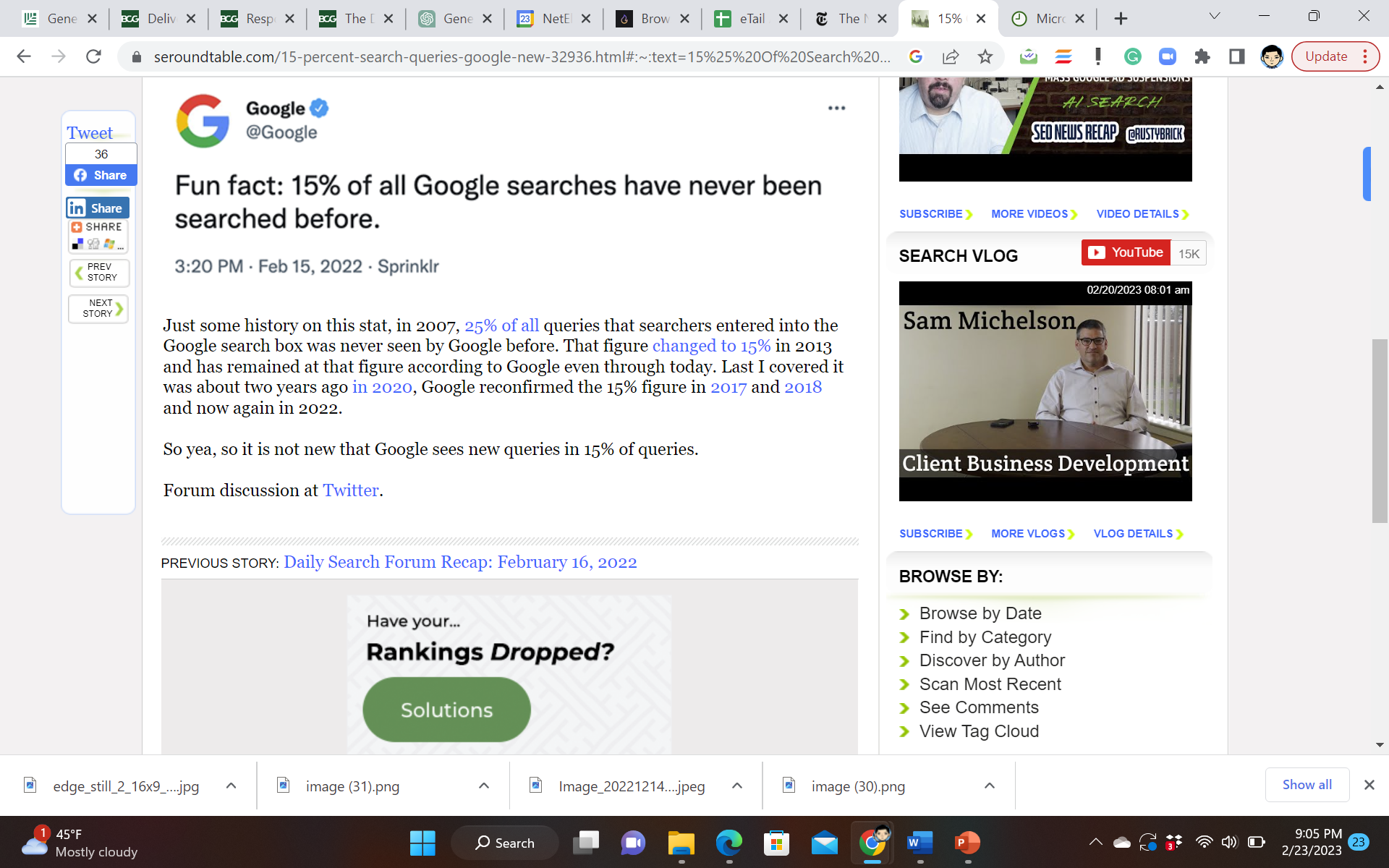 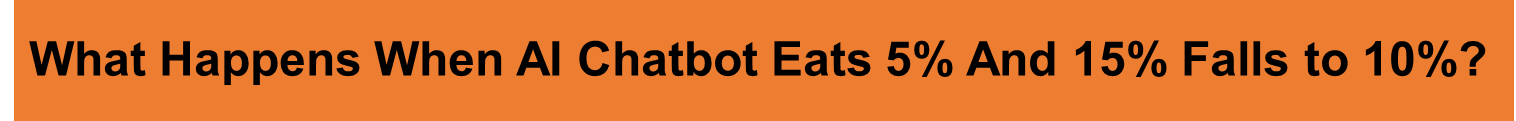 Google is getting pushed to the middle of the funnel
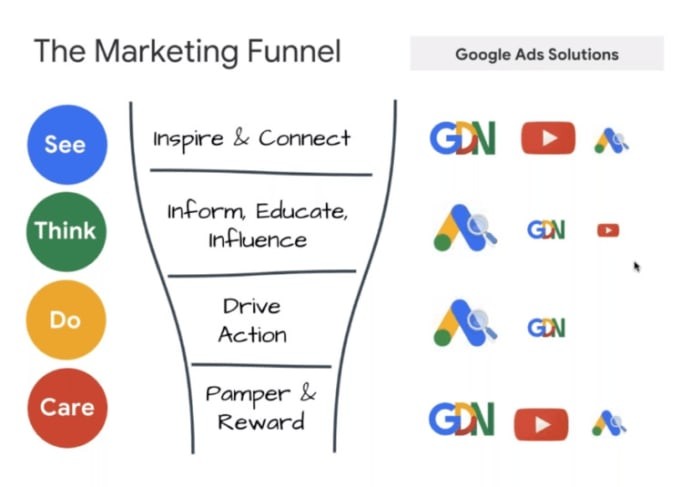 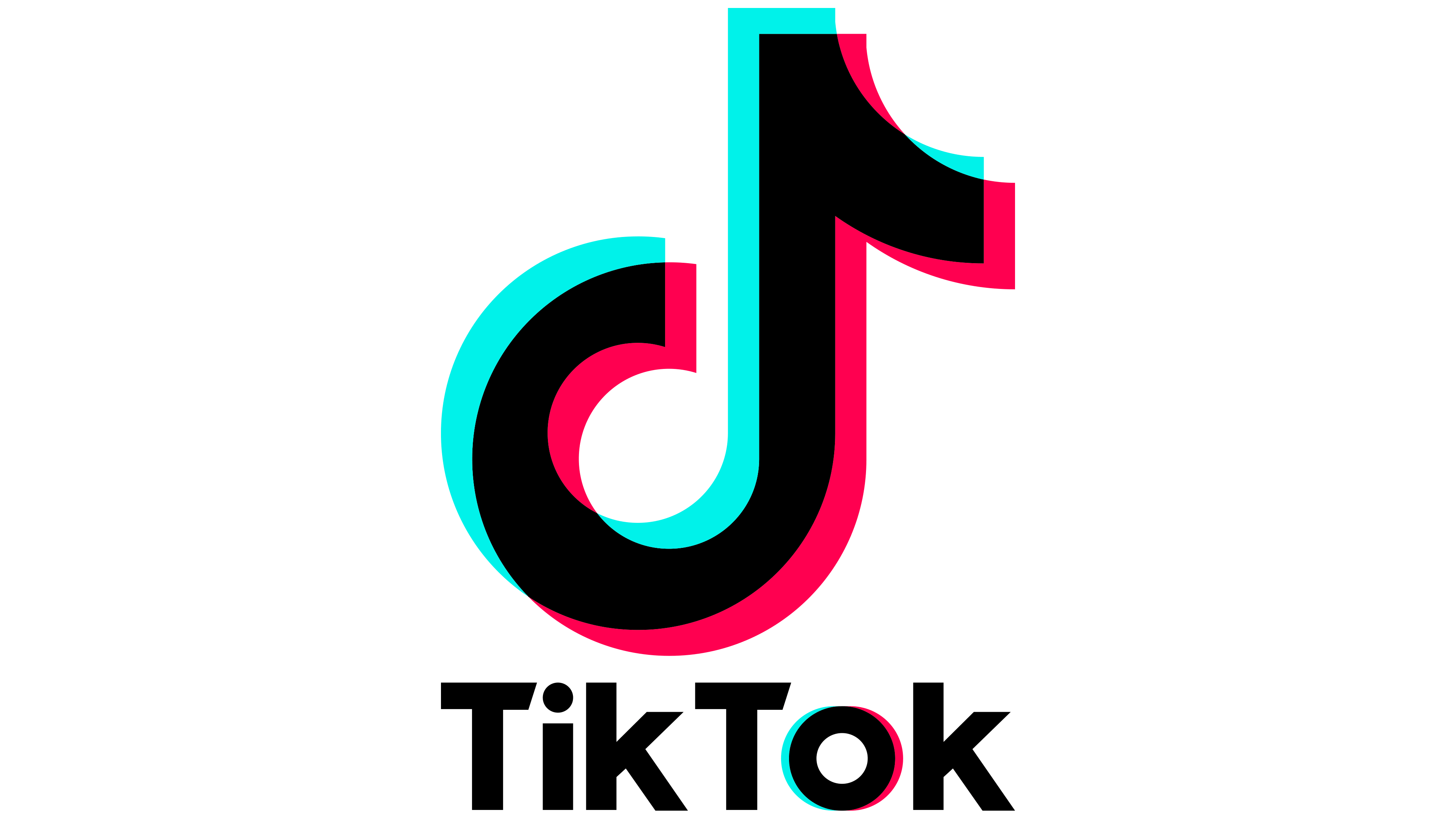 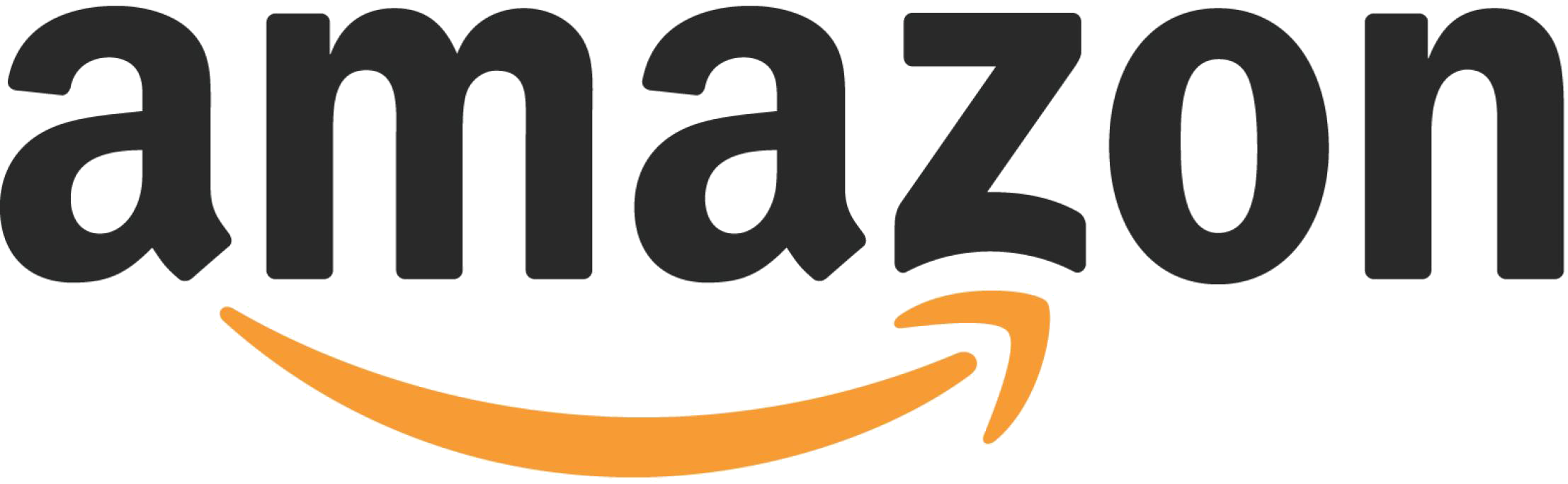 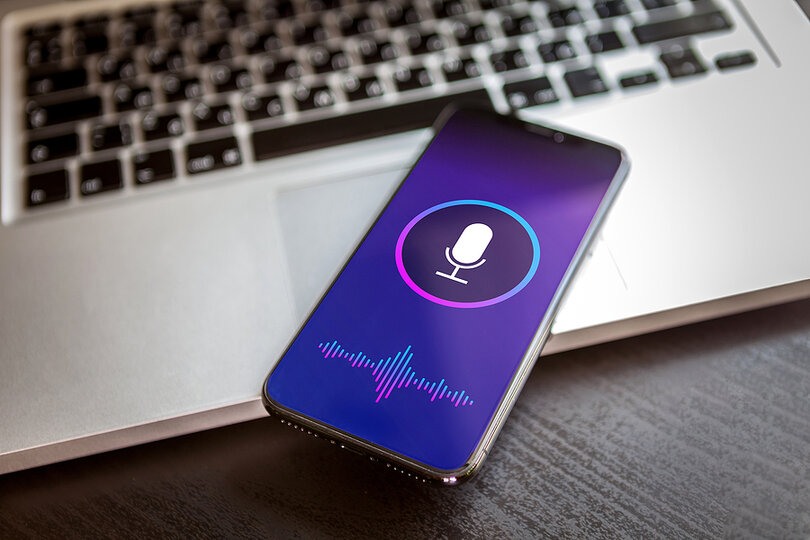 Emergence    of a New Conversational Search Funnel?
The Future of Search Marketing
Cookieless World. Google Ad Gets AI’d.
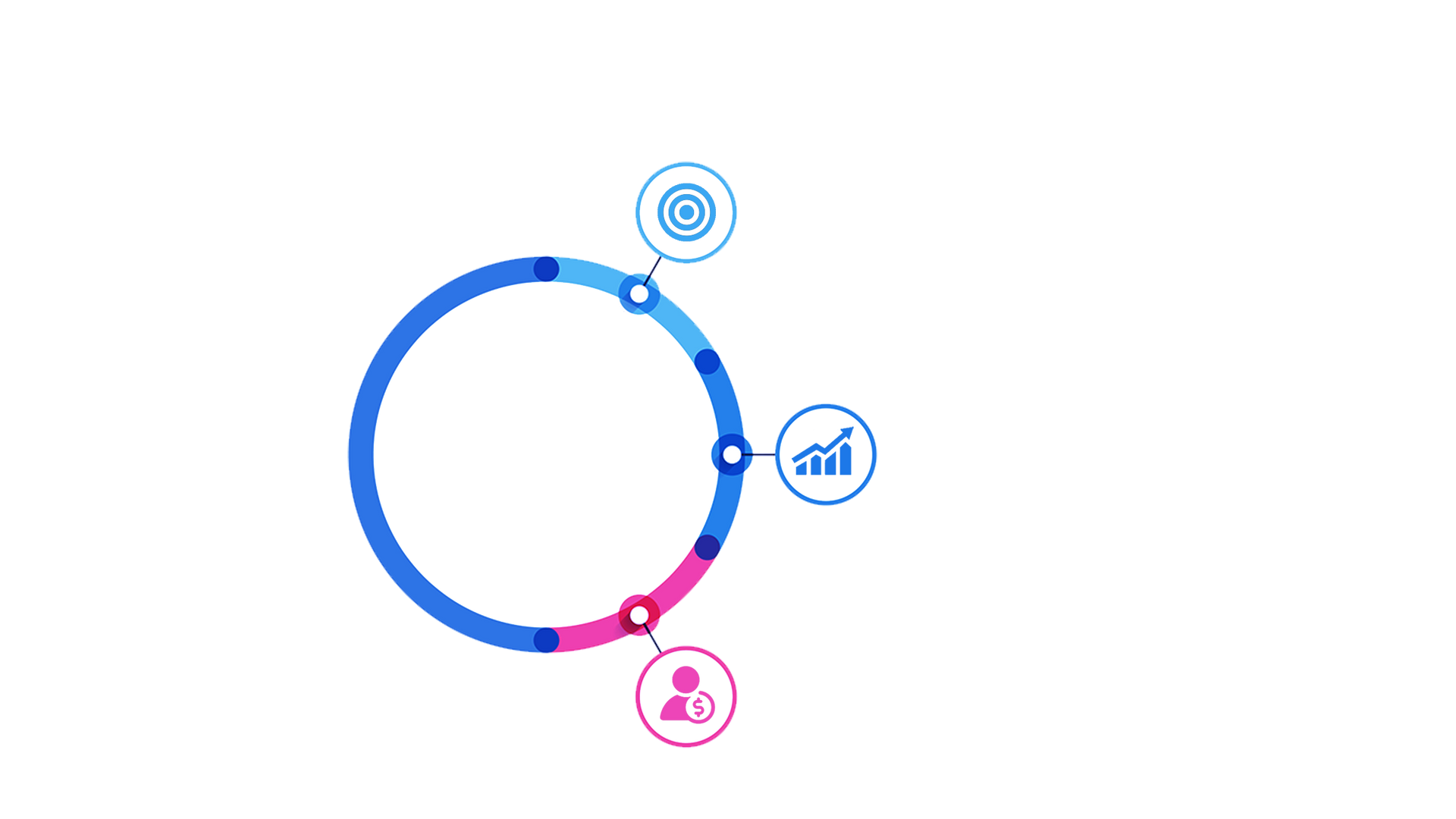 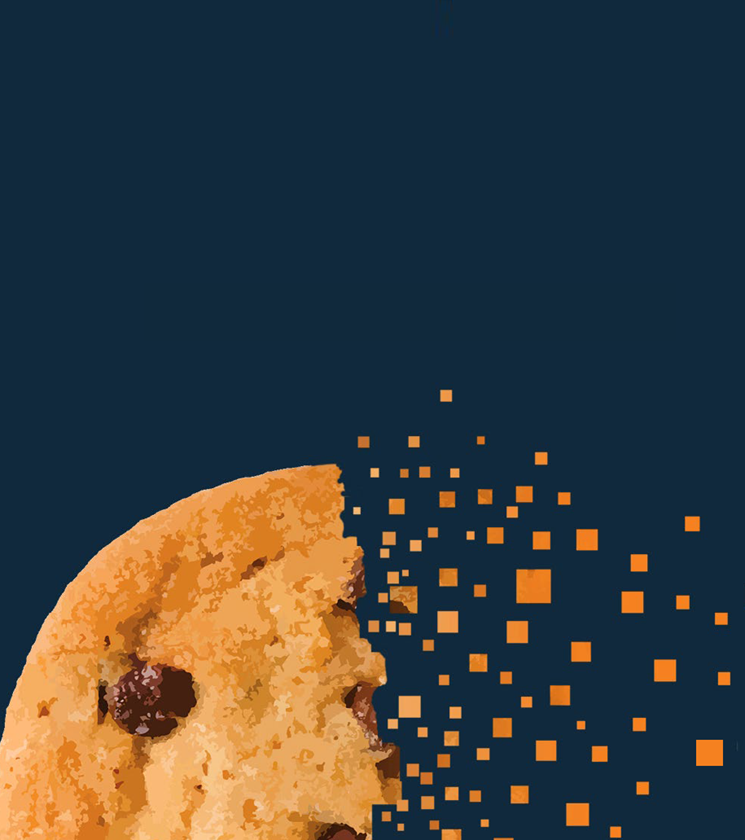 Google’s Decision to Deprecate 3P Cookies on Chrome Browser Will Disrupt the Digital Marketing Ecosystem
Addressability 
Targeting Precision 
and Personalization
The Digital Advertising Building Blocks that will be Affected by the 3P Cookie Deprecation
Measurement 
Accurate Reporting and 
Campaign Optimization
Attribution 
The Path Between Ad 
Interaction and Conversion
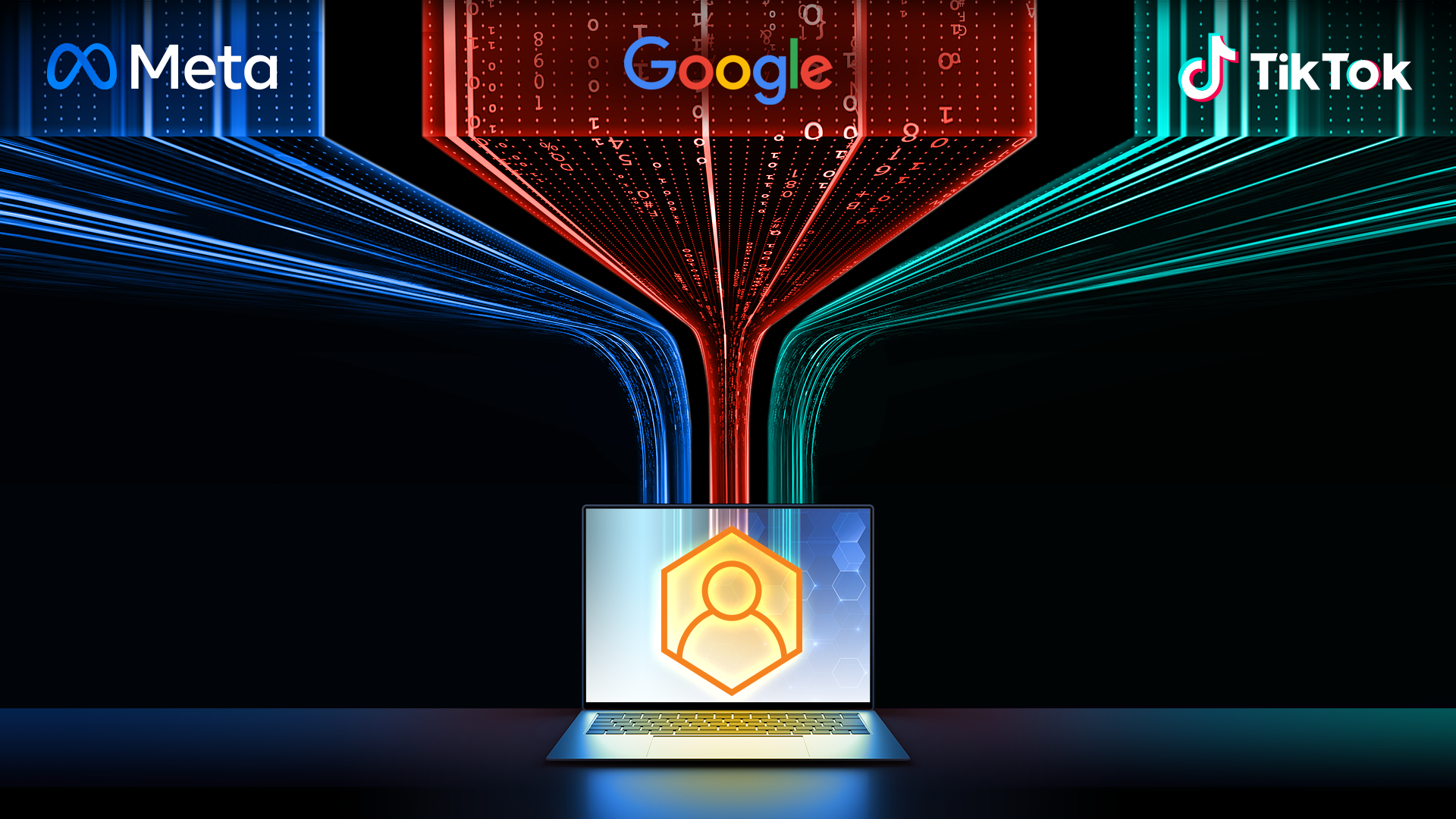 Deprecation of 3P Cookies will lead to a Highly Fragmented Digital Marketing Landscape. 

Deep Expertise & Smart Technology will be needed to choose the right channels and win in the chosen channels
2030
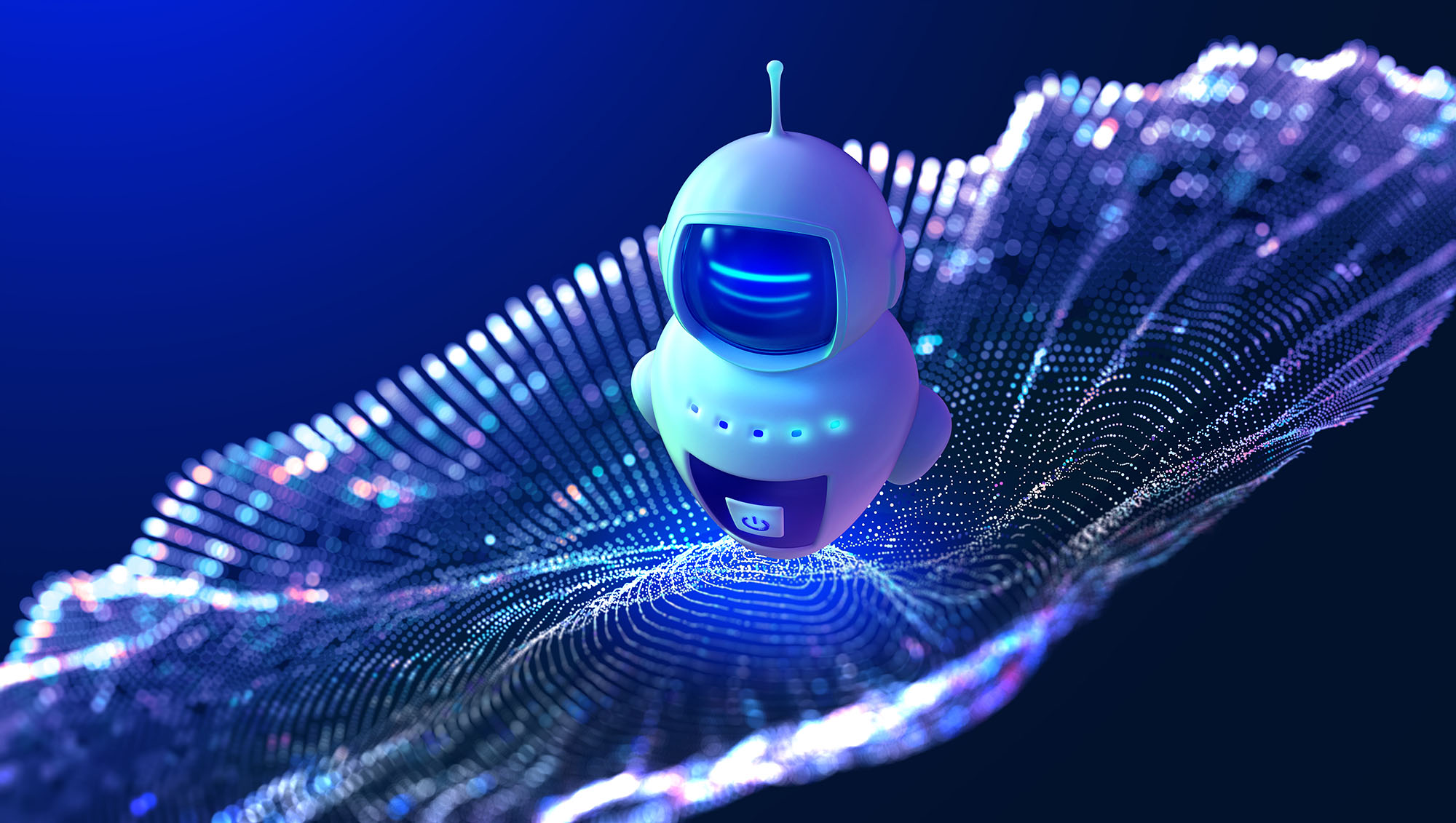 AI
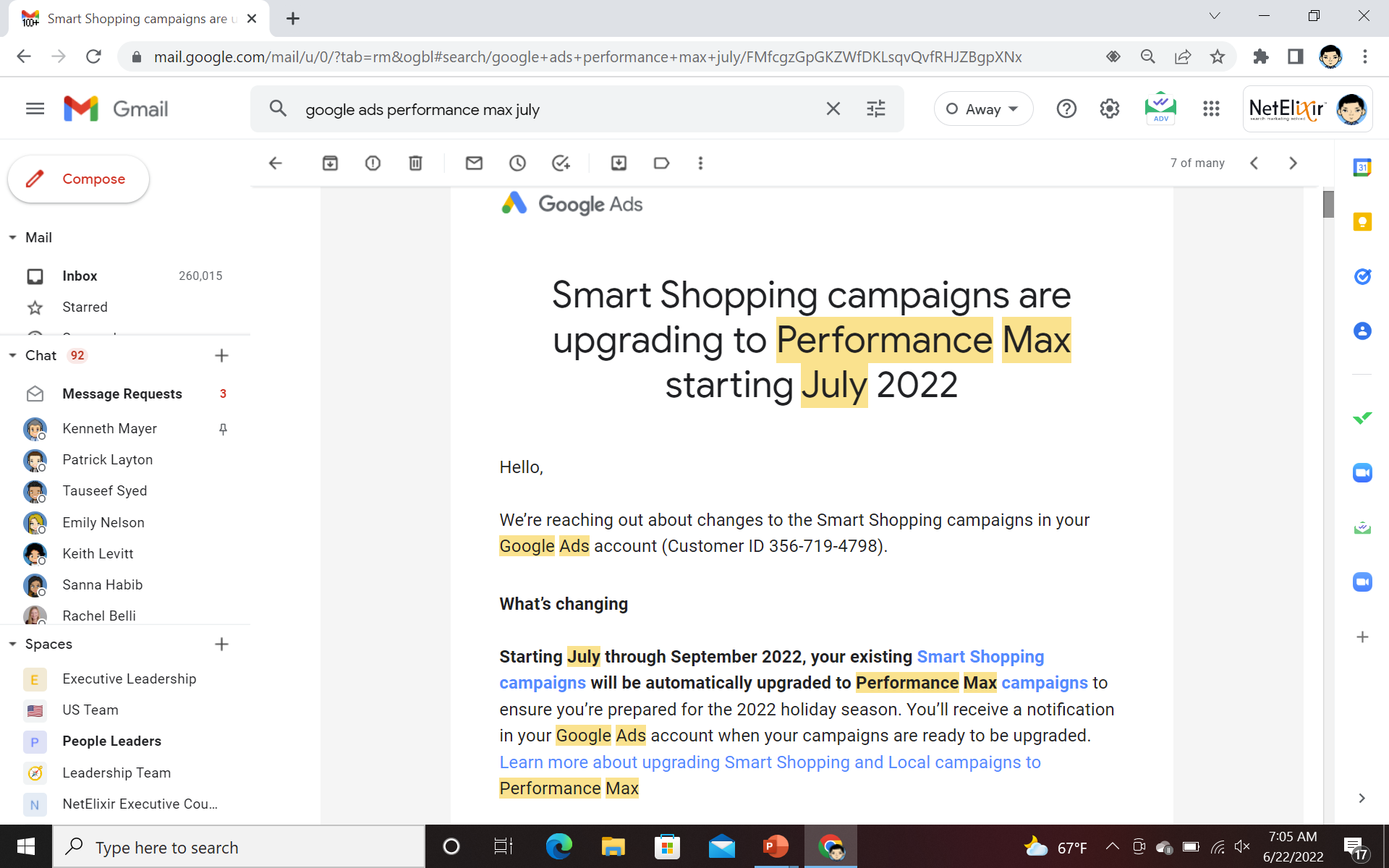 What can You Control in the “new” Google Ads?
Audience
Segmentation
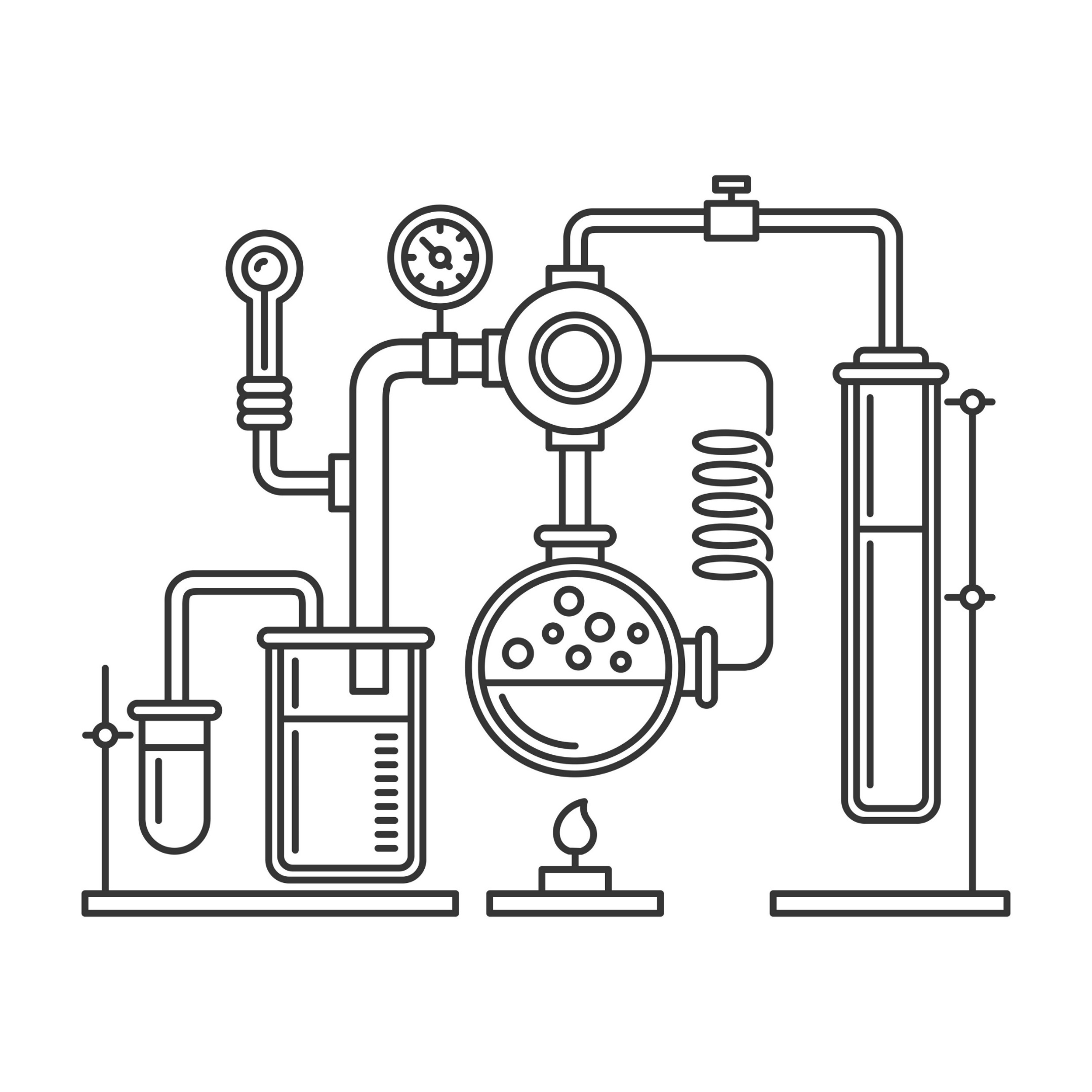 Iterative Experimentation leading to creation of custom optimization strategies
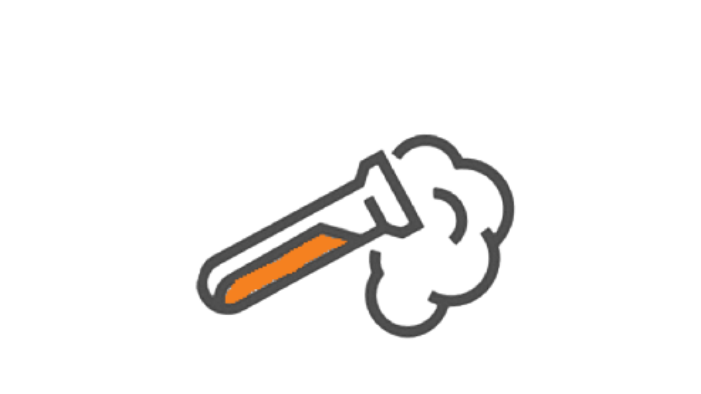 Do you know the recipe of ingredients for 
Achieving your goals?
Creative 
Differentiation
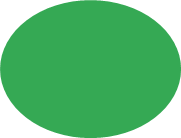 Winning in the 
“New” Search Ad Landscape
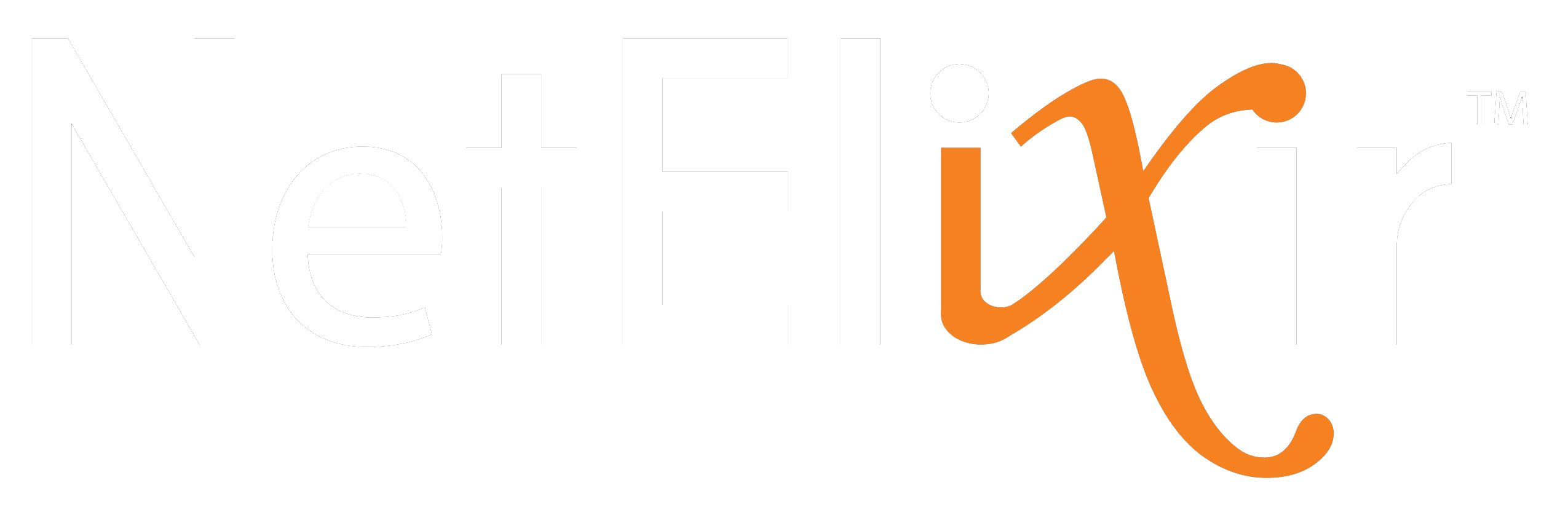 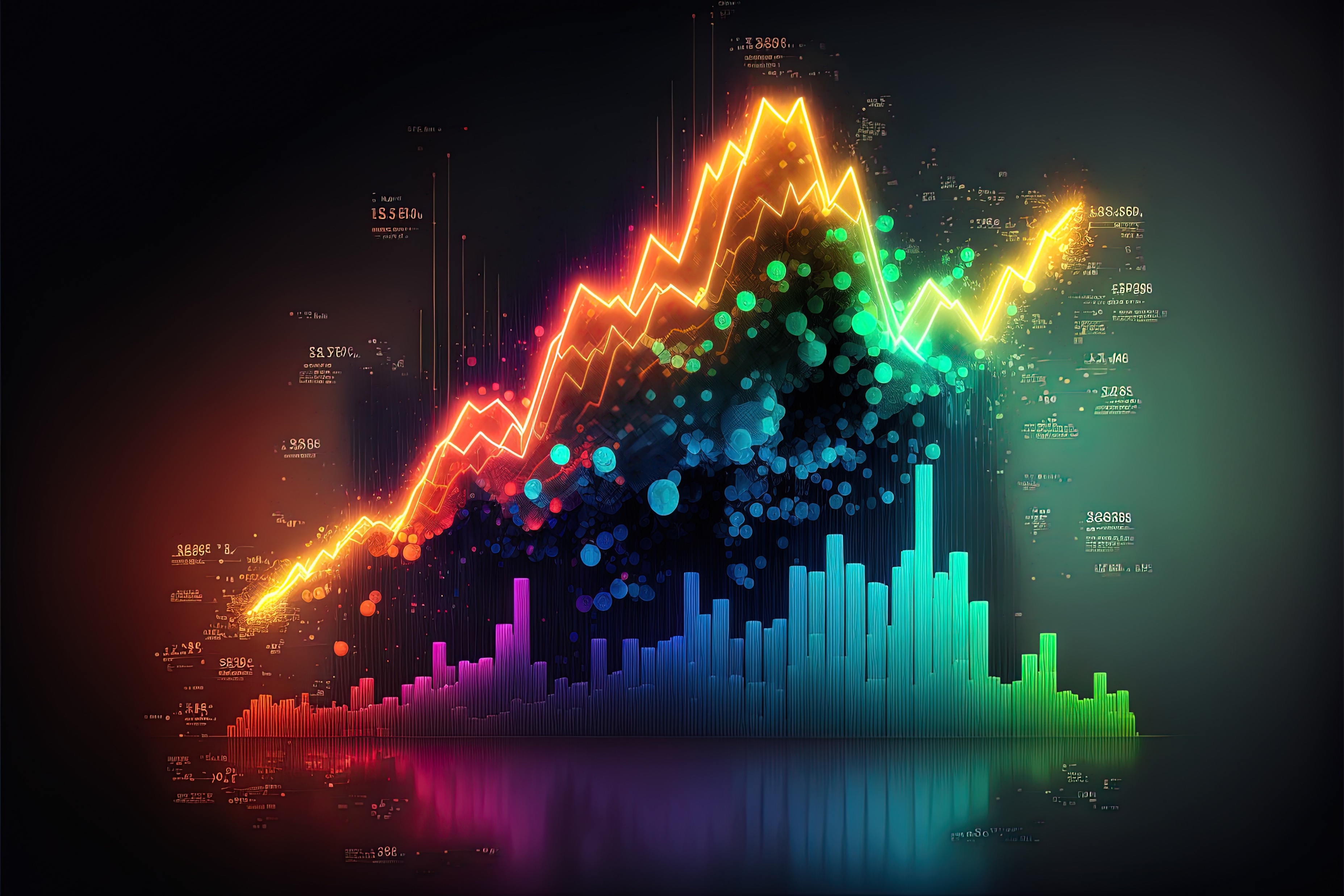 How Digital Marketers Can 
Win in 2023 and Beyond?
Classical search agency marketing model is dead. 
We believe that the future will be led by strong AI/ML growth marketing partners who act as consultants, who can empower inhouse teams, to scale your business. 
This AI-powered wave of “New Digital Marketing” is very different and more powerful than previous digital waves. The landscape has changed quickly in the wake of ChatGPT launch, so if you’re not ready, your brand will quickly lose traction. 
You need strategic marketing partners who can combine the best of AI and human ingenuity to future-proof your business.
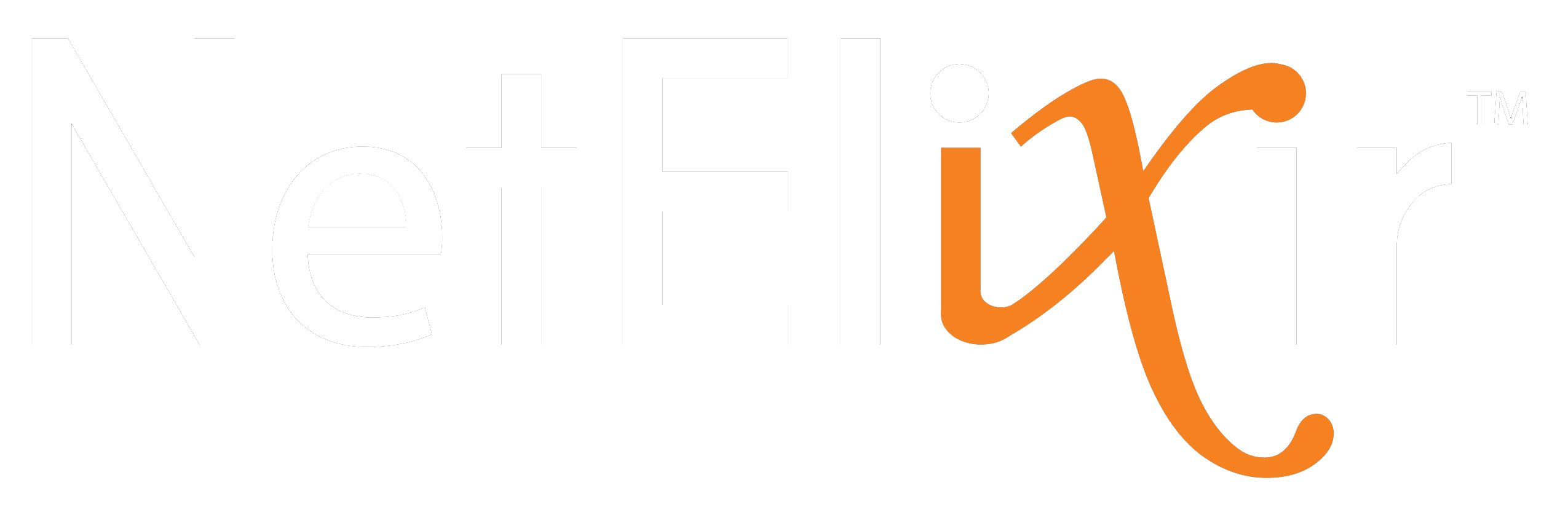 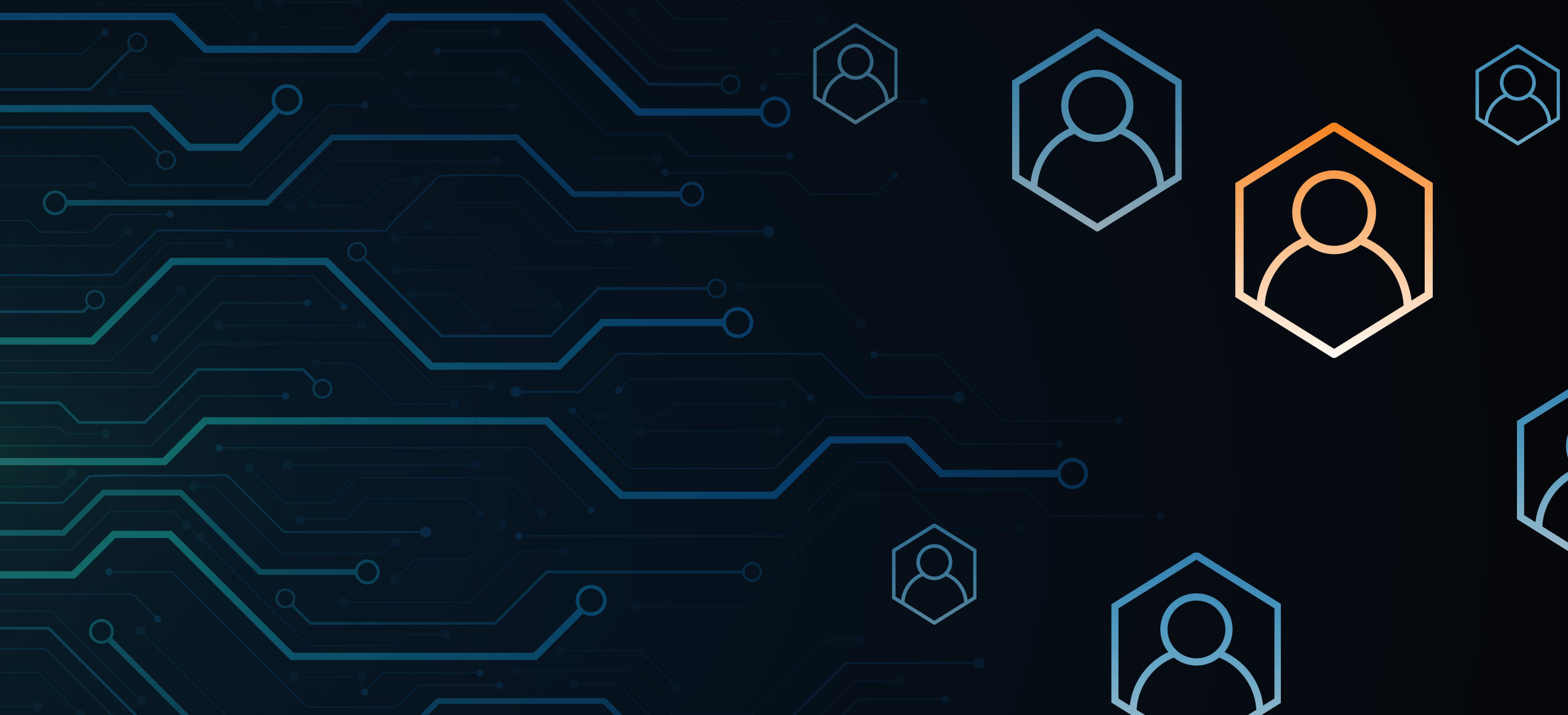 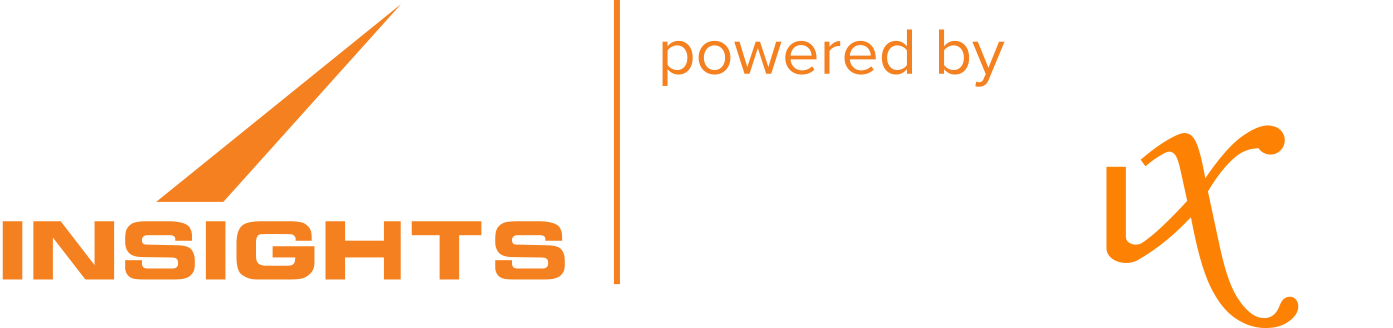 AI + Expert Consulting 
The Power of Machine Learning with a Human Touch
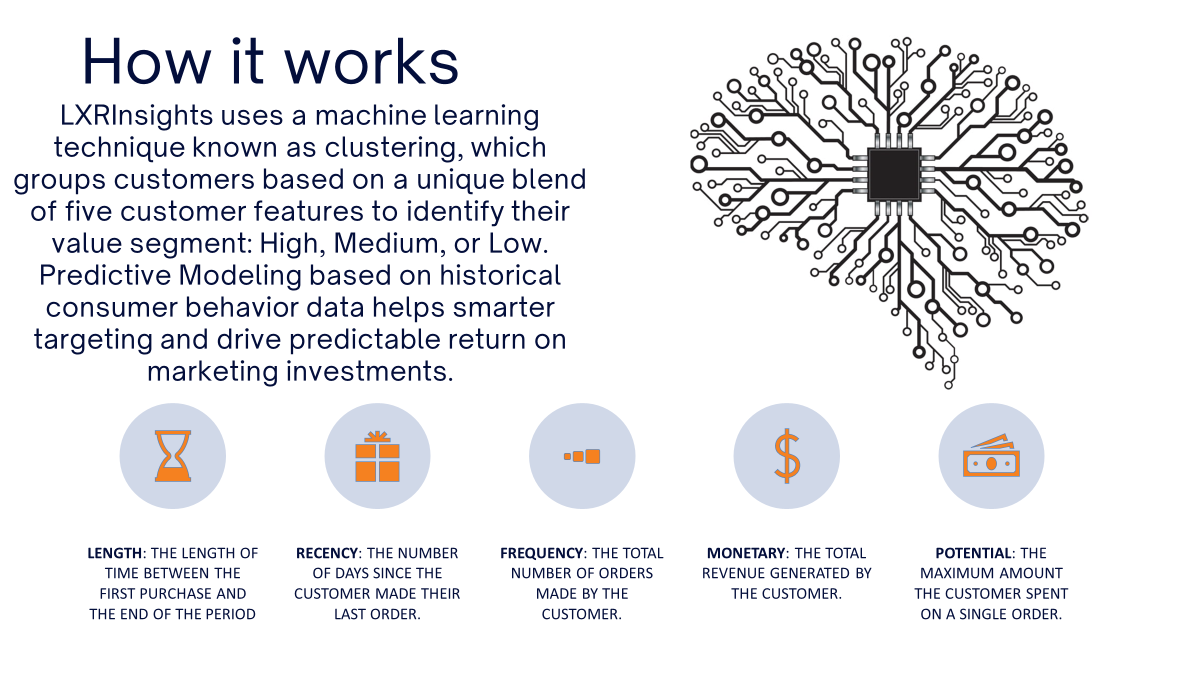 The Formula for a Successful PMax Campaign
Feed the Google AI High Quality Data (Audience, Campaign Set Up, Creatives), Set Right Goals, and Continuously Test to Gain Actionable Insights… Repeat!
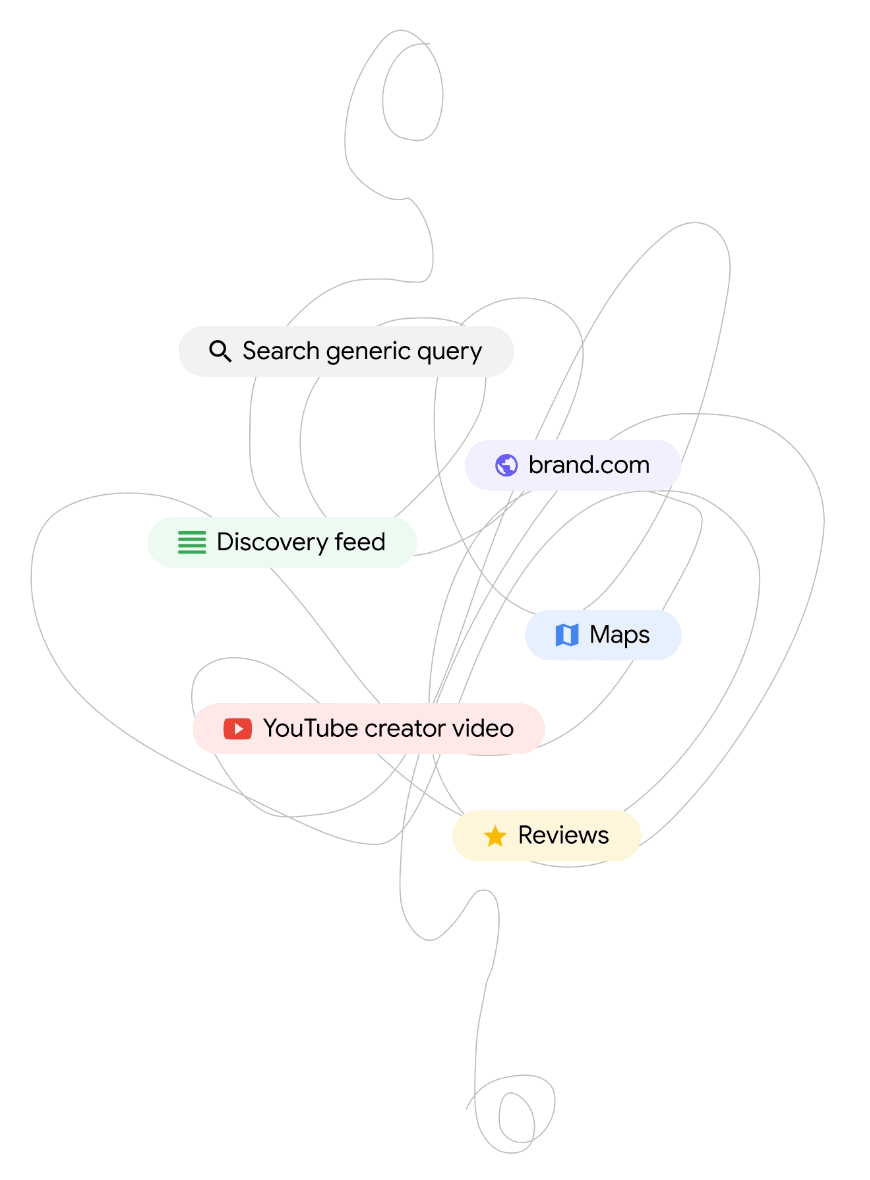 Use NetElixir’s AI-powered Marketing Platform, LXRInsights, to Find and Add High-Value Audiences
Apply PMax Frameworks
Test & Learn
Use AI
Apply NetElixir’s Custom PMax Campaign Frameworks and High Quality Ad Creatives to Get the Campaigns Off to a Strong Start
Conduct Tests/Experiments and Use Insights derived from the Insights and Explanations Tab to Continuously Improve the PMax Campaign
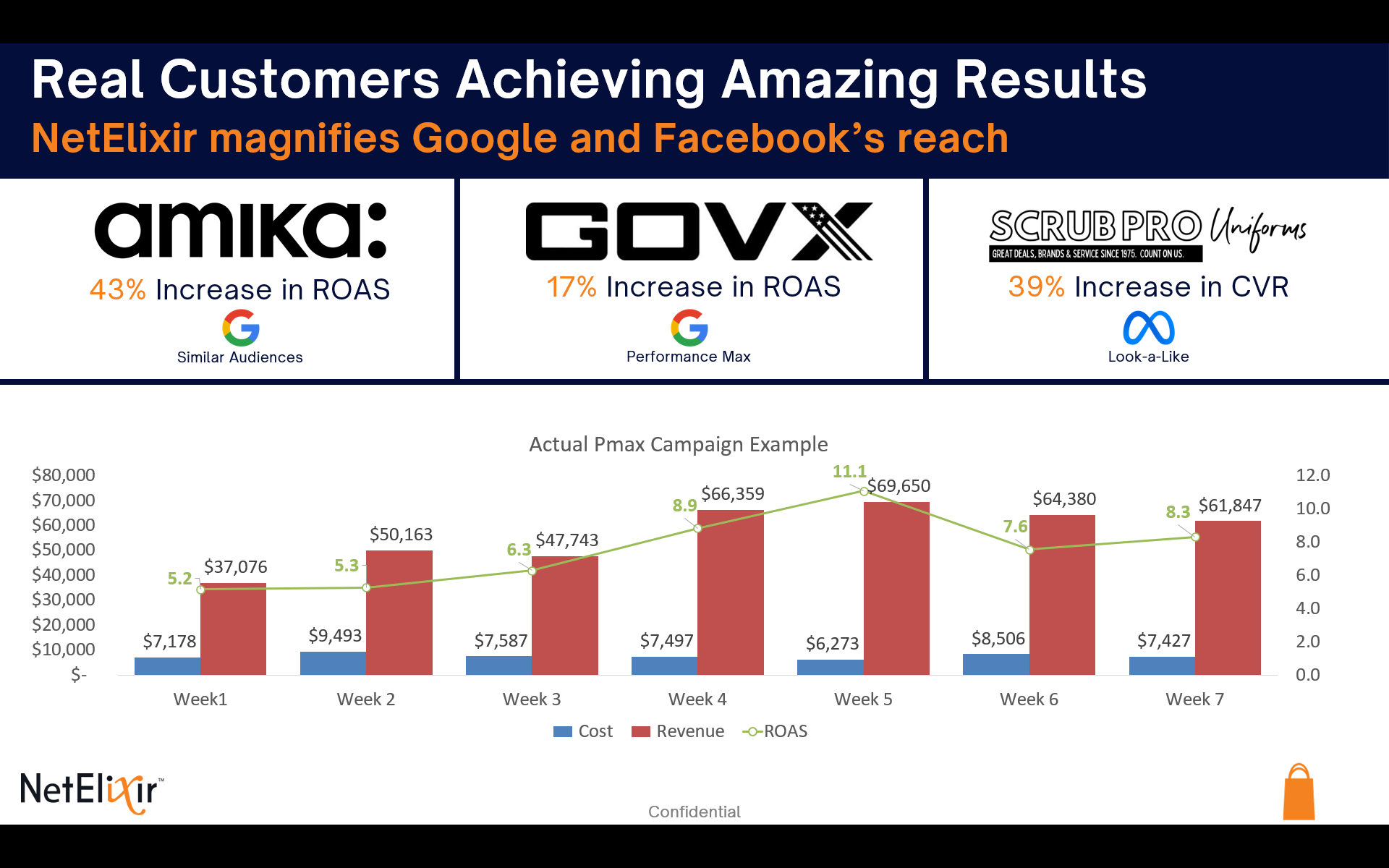 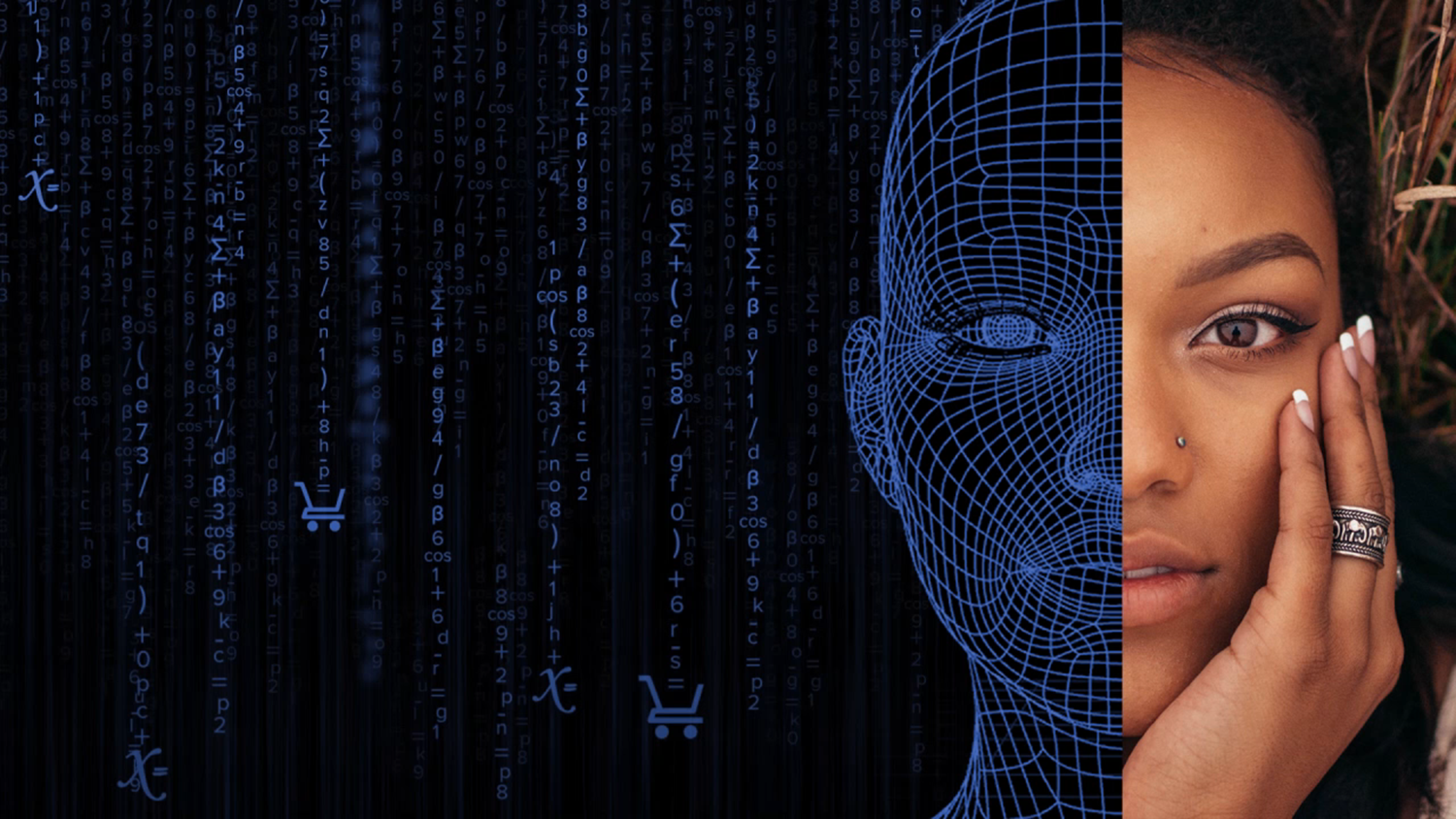 How NetElixir has driven predictable  Performance Lift for clients from “New” Google & Meta Ads?
Our Proprietary AI Marketing Platform, LXRInsights, for the “New” Google and Meta Ads                                                      (Inhouse Product Innovation Lab focused on AI Innovation).

Proven Performance Optimization Strategies Retail, DTC and B2B eCommerce Marketers                                                          (7MM+ Hours of eCommerce Marketing Experience).

Development of custom optimization strategies through the process of iterative experimentation                                                    (Culture of Experimentation).

Dedicated Premier Agency Support from Google, Bing, Meta, TikTok (Google Agency Leadership Circle).
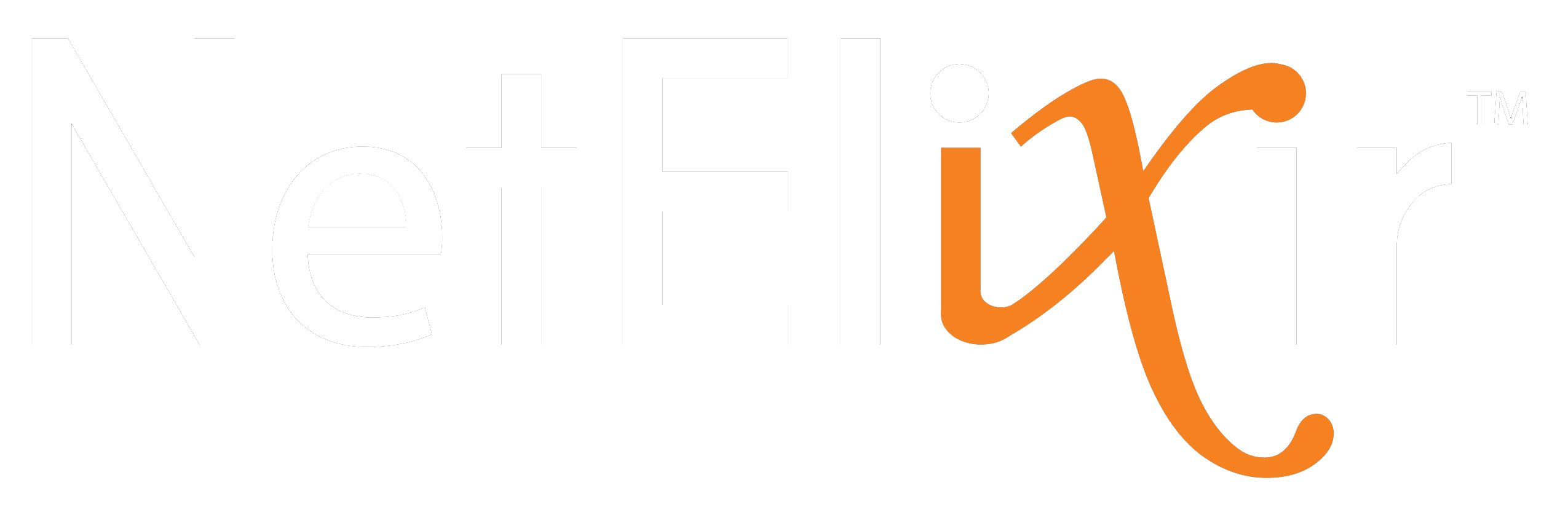 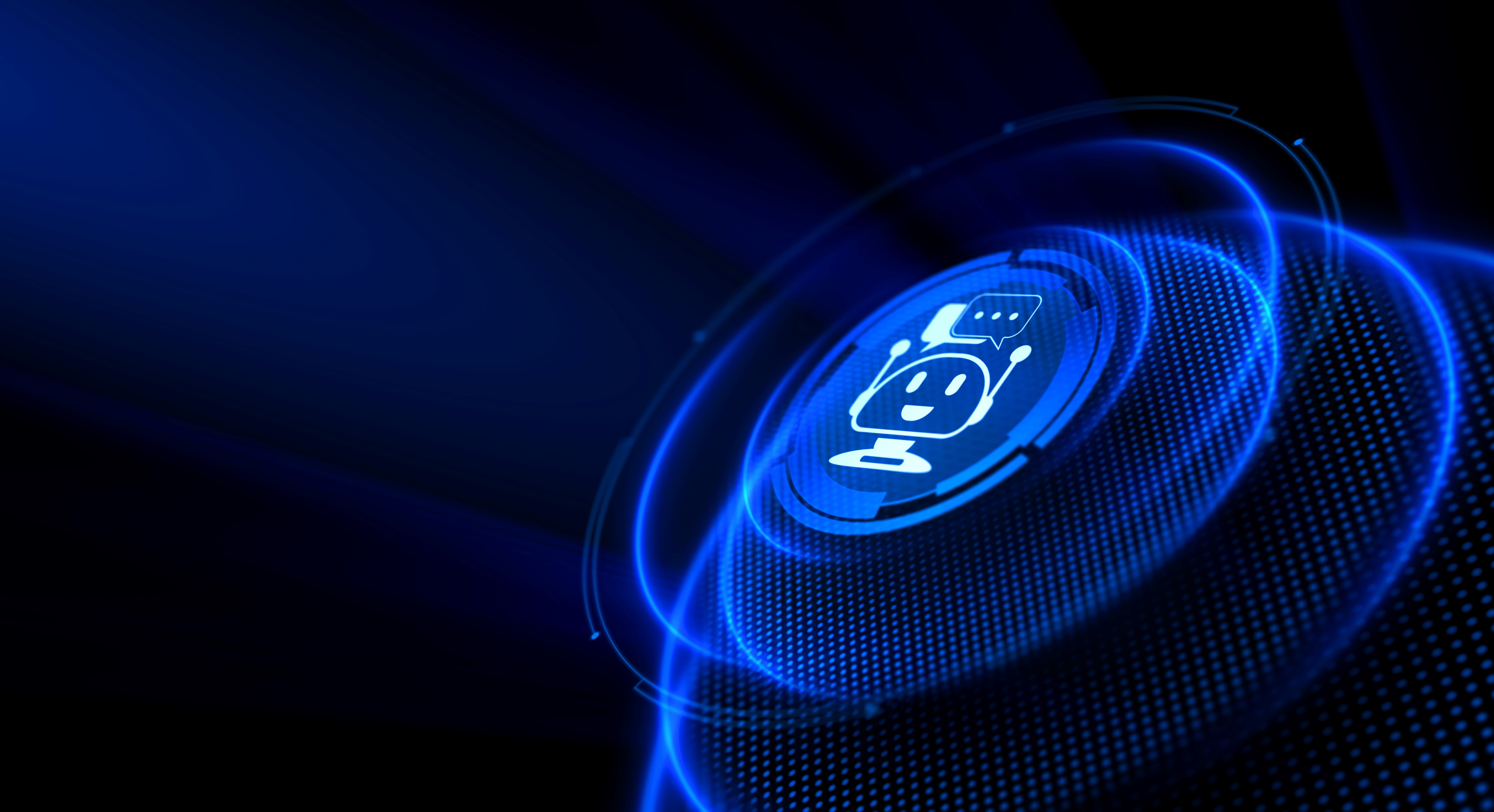 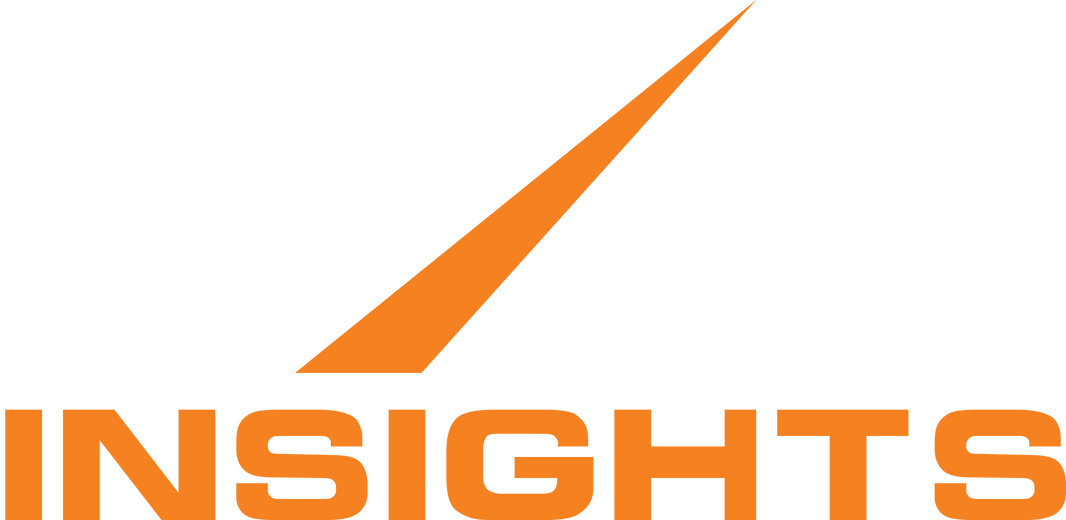 Are you using AI-Powered Strategies to predictably grow your Google & Meta Ads?
Get A Future-Ready Assessment
Identify opportunities to leverage AI-modules that drive incremental growth for Google Ads and Meta Ads
Future Ready Assessment
Ongoing Strategic Consulting
Free Scorecard
For Long-Term Growth
For The Next 45 Days
For Right Now
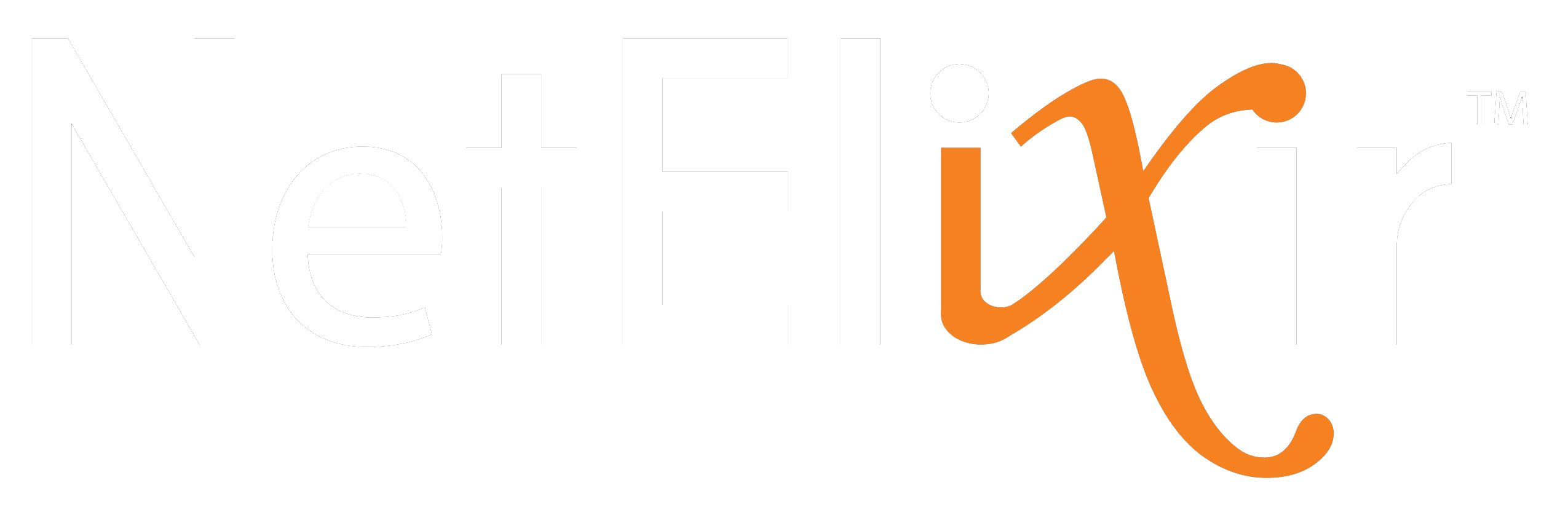 Thank You
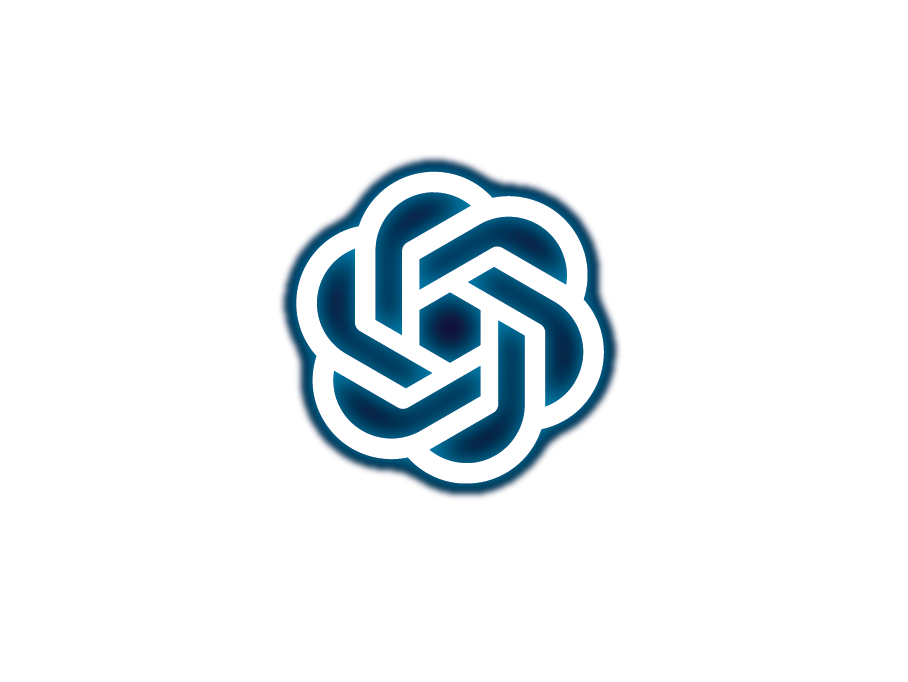 Interested in ChatGPT Application Ideas for Search Marketing?

Email Me
udayan@netelixir.com
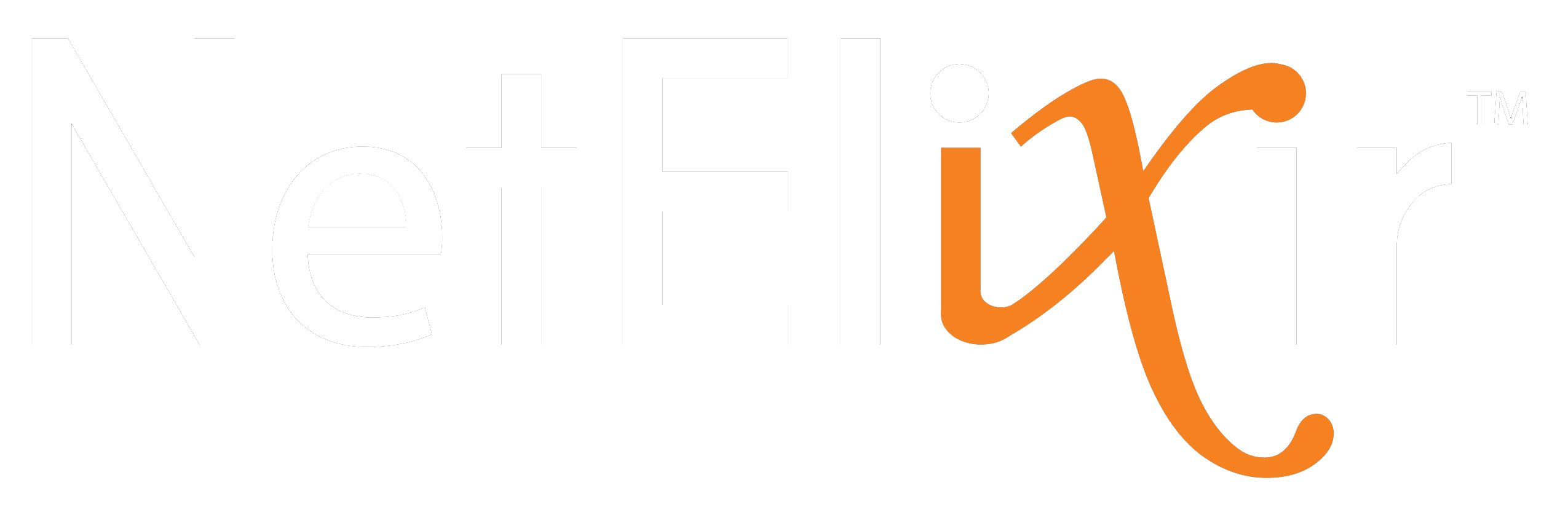